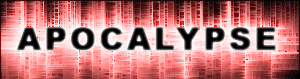 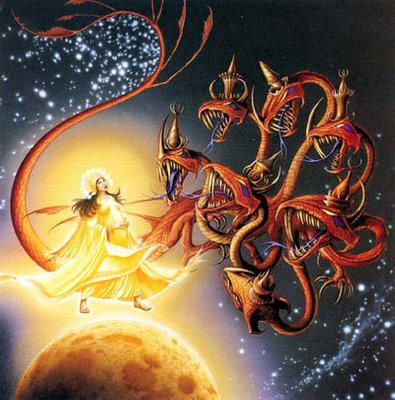 Apocalypse 12:1

Un grand signe parut 
dans le ciel : 
une femme enveloppée 
du soleil, 
la lune sous ses pieds, 
et une couronne 
de douze étoiles sur sa tête.
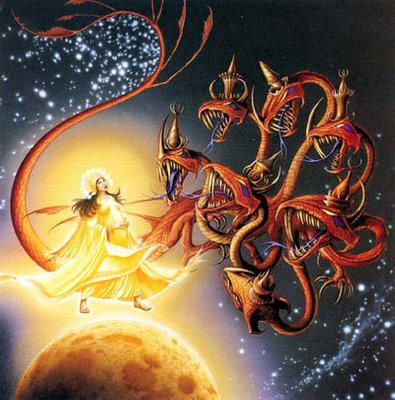 Apocalypse 12:2

Elle était enceinte, 
et elle criait, 
étant en travail 
et dans les douleurs 
de l’enfantement.
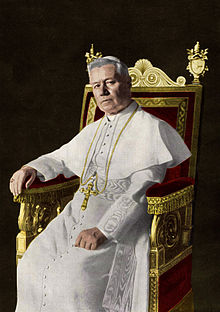 Pape Pius X (1903-1914)
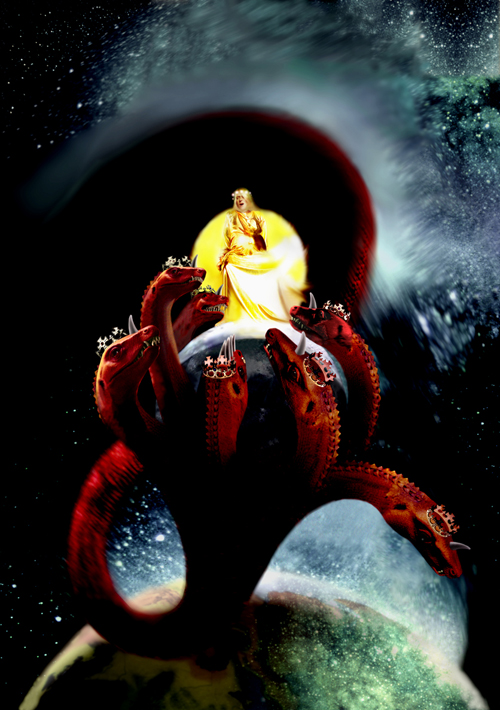 Apocalypse 12:4

Le dragon se tint 
devant la femme 
qui allait enfanter, 
afin de dévorer 
son enfant, 
lorsqu’elle aurait enfanté.
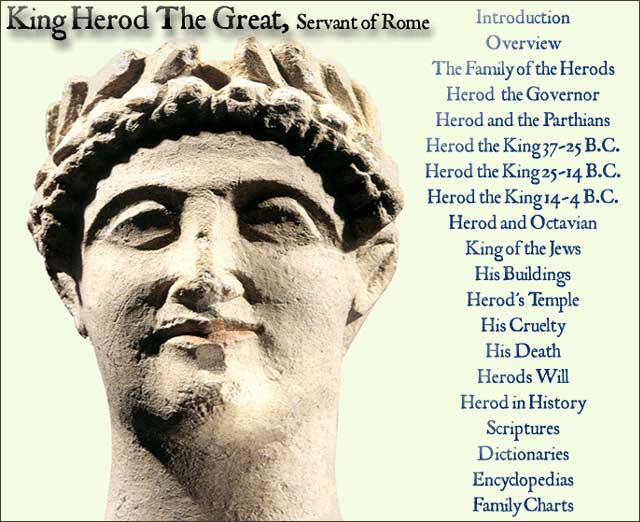 Le roi Hérode le Grand (37-4 av. J.-C.)
Esaïe 54:1

Réjouis-toi, stérile, toi qui n’enfantes plus ! Fais éclater ton allégresse et ta joie, 
toi qui n’as plus de douleurs ! 
Car les fils de la délaissée 
seront plus nombreux 
que les fils de celle qui est mariée, 
dit l’Éternel.
Esaïe 54:5

Car ton créateur est ton époux : 
L’Éternel des armées est son nom ; 
Et ton rédempteur est le Saint d’Israël : 
Il se nomme Dieu de toute la terre ;
Esaïe 54:6

Car l’Éternel te rappelle 
comme une femme délaissée 
et au cœur attristé, 
Comme une épouse de la jeunesse 
qui a été répudiée, 
dit ton Dieu.
Osée 2:2

Plaidez, plaidez contre votre mère, 
car elle n’est point ma femme, 
et je ne suis point son mari ! 
Qu’elle ôte de sa face ses prostitutions, 
et de son sein ses adultères !
Osée 2:3

Sinon, je la dépouille à nu, 
je la mets comme au jour de sa naissance, je la rends semblable à un désert, 
à une terre aride, 
et je la fais mourir de soif ;
Osée 2:4

et je n’aurai pas pitié de ses enfants, 
car ce sont des enfants de prostitution.
Osée 2:5

Leur mère s’est prostituée, 
celle qui les a conçus s’est déshonorée, car elle a dit : J’irai après mes amants, 
qui me donnent mon pain et mon eau, 
ma laine et mon lin, 
mon huile et ma boisson.
Esaïe 26:17

Comme une femme enceinte, 
sur le point d’accoucher, 
Se tord et crie au milieu de ses douleurs, Ainsi avons-nous été, 
loin de ta face, ô Éternel !
Esaïe 26:18

Nous avons conçu, 
nous avons éprouvé des douleurs
Jérémie 4:31

J’entends des cris 
comme ceux d’une femme en travail, 
Des cris d’angoisse 
comme dans un premier enfantement. C’est la voix de la fille de Sion
Michée 4:9

Pourquoi maintenant pousses-tu des cris ? … Pour que la douleur te saisisse 
comme une femme qui accouche ?
Michée 4:10

Fille de Sion, souffre et gémis 
comme une femme qui accouche !
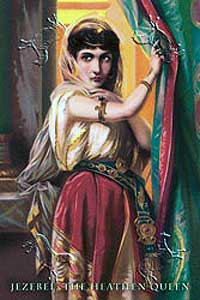 Apocalypse 2:20

Ce que j’ai contre toi, c’est que tu laisses la femme Jézabel, qui se dit prophétesse, enseigner et séduire mes serviteurs, 
pour qu’ils se livrent à l’impudicité et qu’ils mangent des viandes sacrifiées aux idoles.
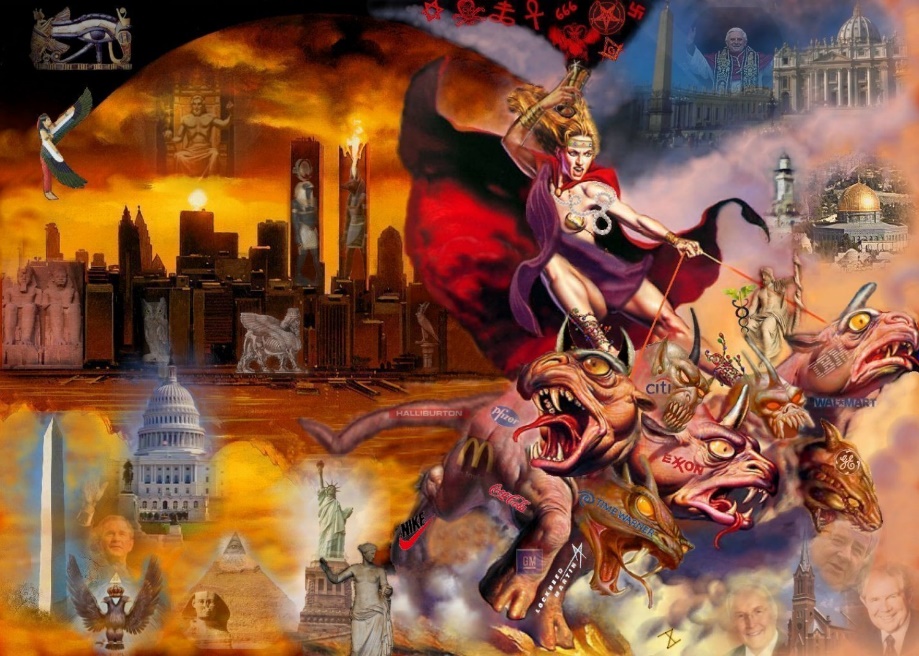 Apocalypse 17:1

Un des sept anges qui tenaient 
les sept coupes vint, et il m’adressa 
la parole, en disant : Viens, je te montrerai le jugement de la grande prostituée 
qui est assise sur les grandes eaux.
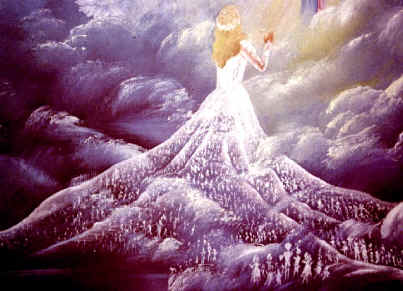 Apocalypse 19:17

Réjouissons-nous et soyons 
dans l’allégresse, et donnons-lui gloire ; car les noces de l’agneau sont venues, 
et son épouse s’est préparée
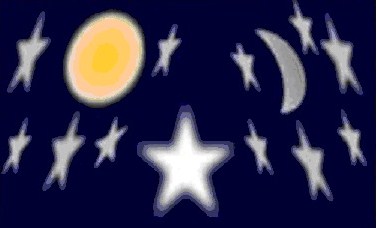 Genèse 37:9

Il eut encore un autre songe, 
et il le raconta à ses frères. 
Il dit : J’ai eu encore un songe ! 
Et voici, le soleil, la lune et onze étoiles se prosternaient devant moi.
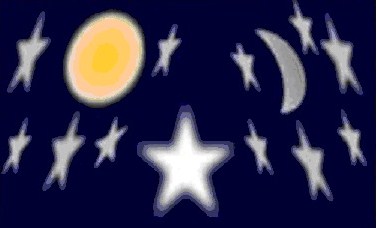 Genèse 37:10

Il le raconta à son père et à ses frères. Son père le réprimanda, et lui dit : 
Que signifie ce songe que tu as eu ? Faut-il que nous venions, moi, ta mère et tes frères, nous prosterner en terre devant toi ?
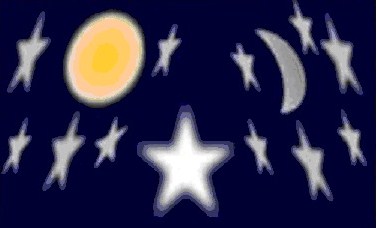 Genèse 37:11

Ses frères eurent de l’envie contre lui, mais son père garda le souvenir 
de ces choses.
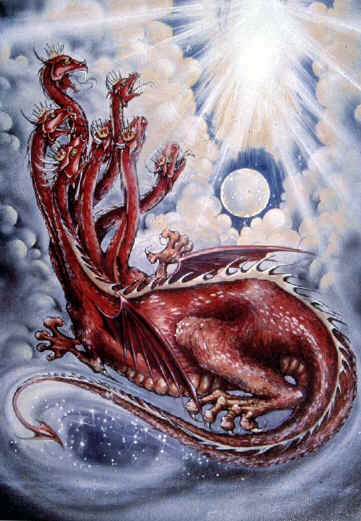 Apocalypse 12:3

Un autre signe parut 
encore dans le ciel ; 
et voici, c’était 
un grand dragon rouge, 
ayant sept têtes 
et dix cornes, 
et sur ses têtes 
sept diadèmes.
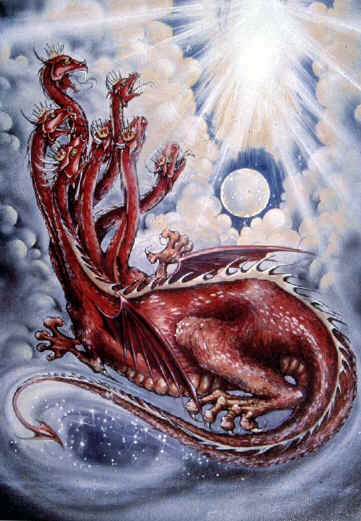 Apocalypse 12:4

Sa queue entraînait 
le tiers des étoiles du ciel, 
et les jetait sur la terre. 
Le dragon se tint 
devant la femme 
qui allait enfanter, 
afin de dévorer son enfant, 
lorsqu’elle aurait enfanté.
Apocalypse 12:9

Il fut précipité, 
le grand dragon, 
le serpent ancien, 
appelé le diable et Satan, 
celui qui séduit 
toute la terre, 
il fut précipité sur la terre, 
et ses anges 
furent précipités avec lui.
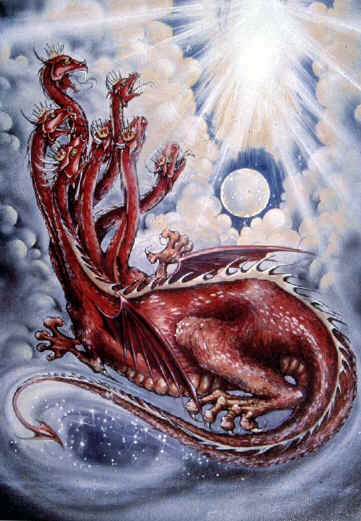 Apocalypse 12:9

Il fut précipité, 
le grand dragon, 
le serpent ancien, 
appelé le diable et Satan, 
celui qui séduit 
toute la terre, 
il fut précipité sur la terre, 
et ses anges 
furent précipités avec lui.
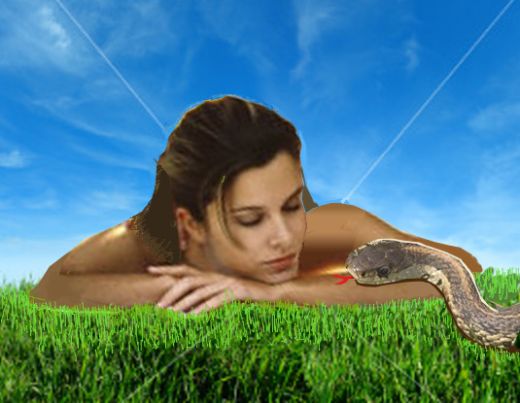 Genèse 3:1-13
Apocalypse 12:9

Il fut précipité, 
le grand dragon, 
le serpent ancien, 
appelé le diable et Satan, 
celui qui séduit 
toute la terre, 
il fut précipité sur la terre, 
et ses anges 
furent précipités avec lui.
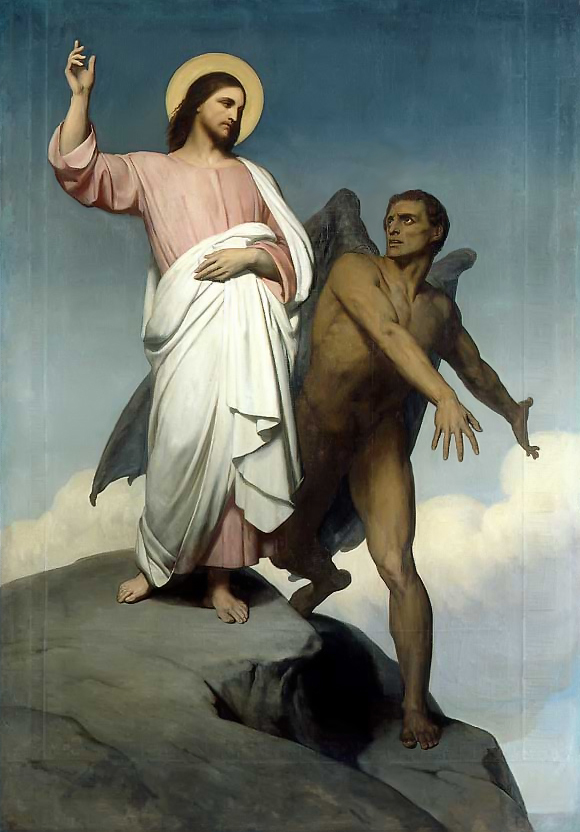 Matthieu 4:1-11
Apocalypse 12:9

Il fut précipité, 
le grand dragon, 
le serpent ancien, 
appelé le diable et Satan, 
celui qui séduit 
toute la terre, 
il fut précipité sur la terre, 
et ses anges 
furent précipités avec lui.
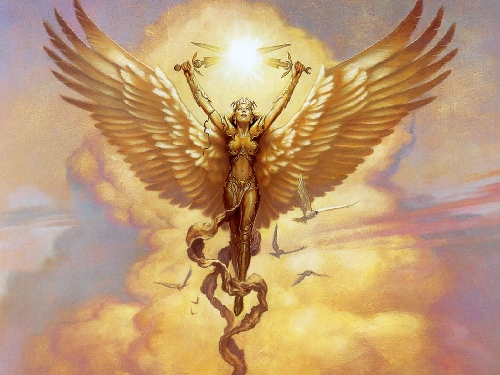 2 Corinthiens 11:14

Satan lui-même 
se déguise 
en ange de lumière.
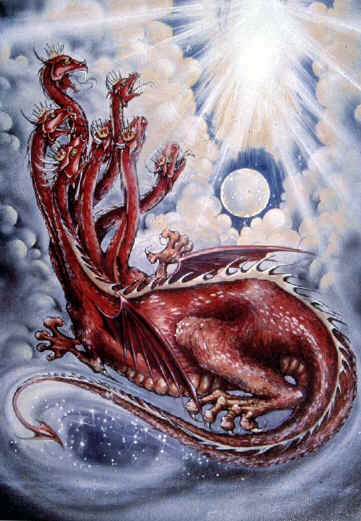 Apocalypse 12:3

C’était 
un grand dragon rouge, 
ayant sept têtes 
et dix cornes, 
et sur ses têtes 
sept diadèmes.
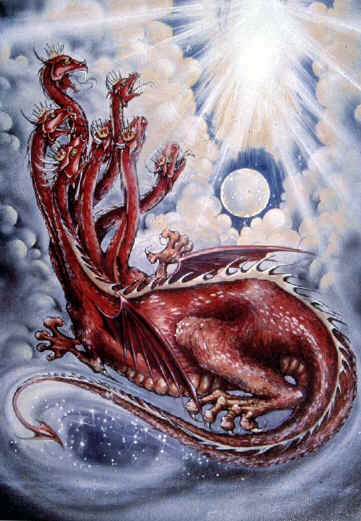 Apocalypse 17:9-10

Les sept têtes 
sont sept montagnes, 
sur lesquelles la femme 
est assise. 
Ce sont aussi sept rois
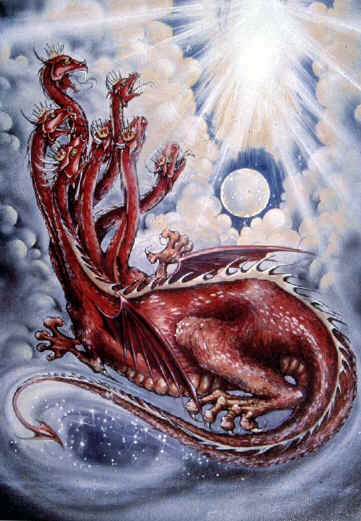 Ephésiens 2:2

… le prince 
de la puissance 
de l’air
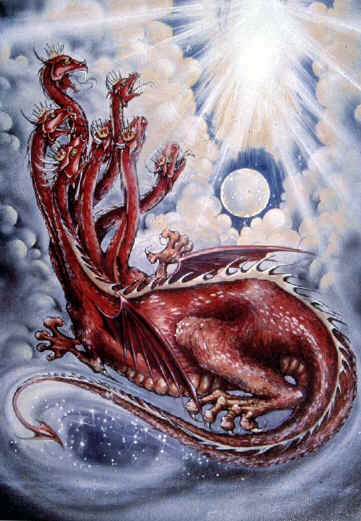 Apocalypse 19:12

Sur sa tête 
étaient plusieurs diadèmes
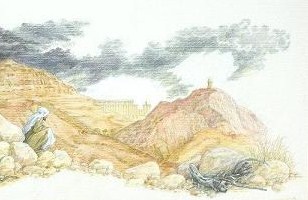 Luc 4:5

Le diable … montra (à Jésus) en un instant tous les royaumes de la terre
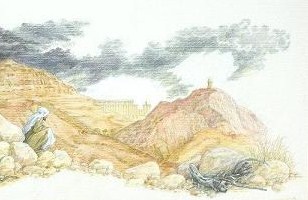 Luc 4:6

et lui dit : Je te donnerai 
toute cette puissance, 
et la gloire de ces royaumes ; 
car elle m’a été donnée, 
et je la donne à qui je veux.
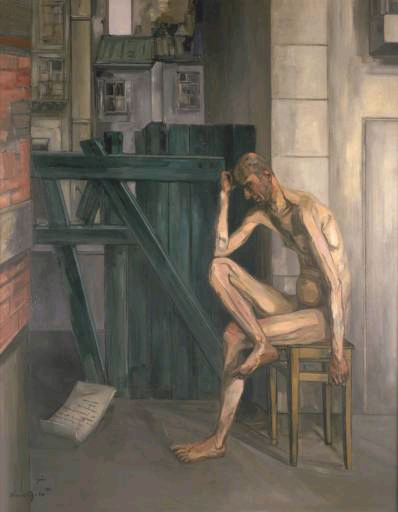 Job 1:12

L’Éternel dit à Satan : 
Voici, tout ce qui lui appartient, 
je te le livre ; seulement, 
ne porte pas la main sur lui.
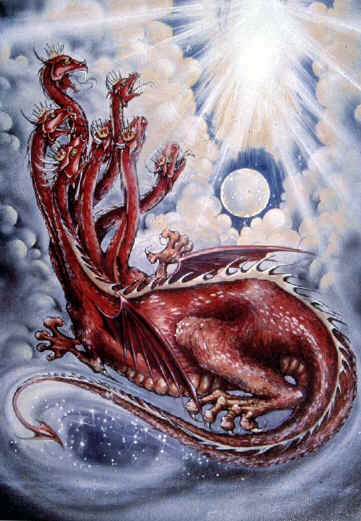 Apocalypse 12:3

Un autre signe parut 
encore dans le ciel
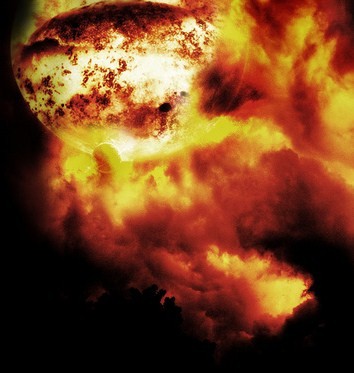 Apocalypse 12:7

Et il y eut guerre 
dans le ciel
Ephésiens 6:12 

Nous n’avons pas à lutter contre la chair et le sang, mais contre les dominations, contre les autorités, contre les princes de ce monde de ténèbres, 
contre les esprits méchants 
dans les lieux célestes.
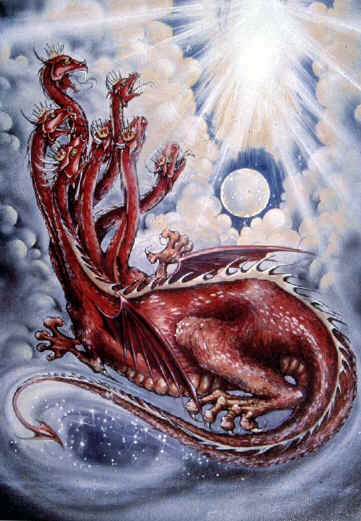 Apocalypse 12:4

Sa queue entraînait 
le tiers des étoiles du ciel, 
et les jetait sur la terre.
Daniel 8:9

De l’une (des 10 cornes) sortit une petite corne
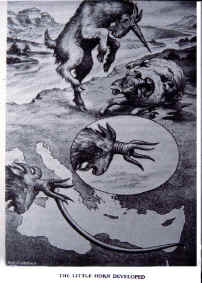 Daniel 8:10

Elle s’éleva 
jusqu’à l’armée des cieux, elle fit tomber à terre 
une partie de cette armée et des étoiles, 
et elle les foula.
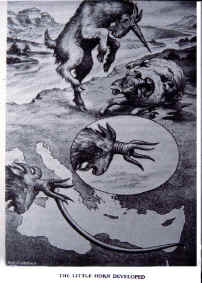 Luc 10:18

Je voyais Satan tomber du ciel comme un éclair.
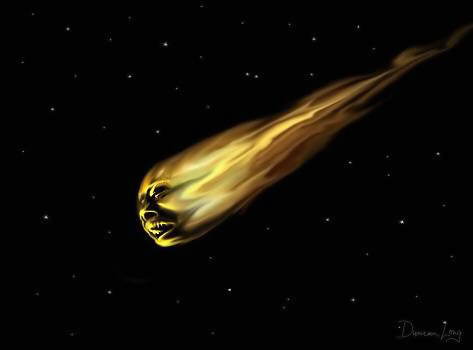 Esaie 14:12

Te voilà tombé du ciel, 
Astre brillant, fils de l'aurore ! Tu es abattu à terre, 
Toi, le vainqueur 
des nations !
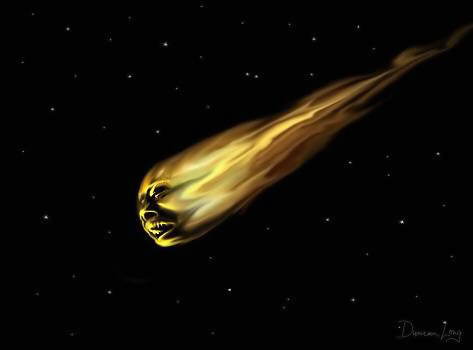 Esaie 14:13

Tu disais en ton cœur : 
Je monterai au ciel, 
J'élèverai mon trône 
au-dessus des étoiles de Dieu ; Je m'assiérai sur la montagne de l'assemblée, 
À l'extrémité du septentrion ;
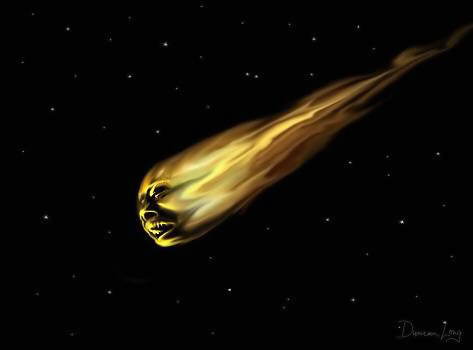 Esaie 14:14

Je monterai 
sur le sommet des nues, 
Je serai semblable 
au Très-Haut.
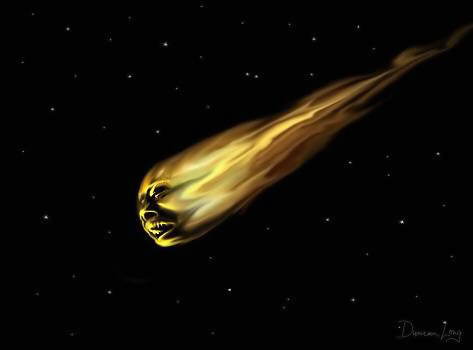 Esaie 14:15

Mais tu as été précipité 
dans le séjour des morts, 
Dans les profondeurs 
de la fosse.
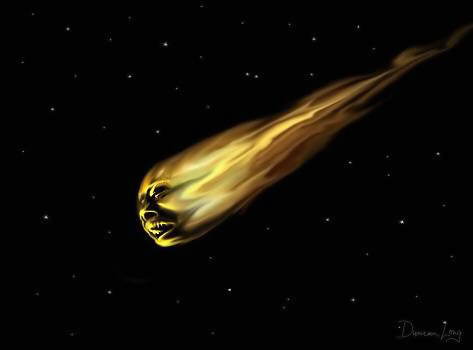 Ezékiel 28:12

Tu mettais le sceau 
à la perfection, 
Tu étais plein de sagesse, 
parfait en beauté.
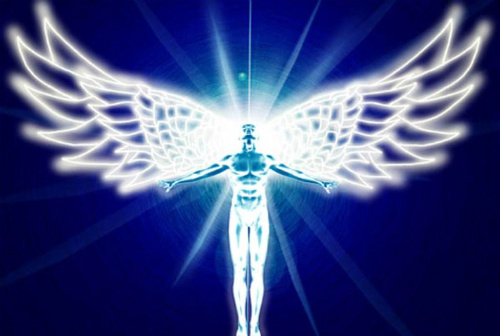 Ezékiel 28:13

Tu étais en Éden, le jardin de Dieu ; 
Tu étais couvert de toute espèce 
de pierres précieuses, de sardoine, de topaze, de diamant, de chrysolithe, 
d'onyx, de jaspe, de saphir, d'escarboucle, d'émeraude, et d'or ; Tes tambourins et tes flûtes étaient à ton service, 
Préparés pour le jour où tu fus créé.
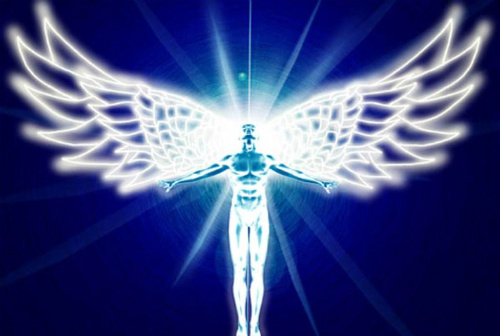 Ezékiel 28:14

Tu étais un chérubin protecteur, 
aux ailes déployées ; 
Je t'avais placé et tu étais 
sur la sainte montagne de Dieu ; 
Tu marchais au milieu 
des pierres étincelantes.
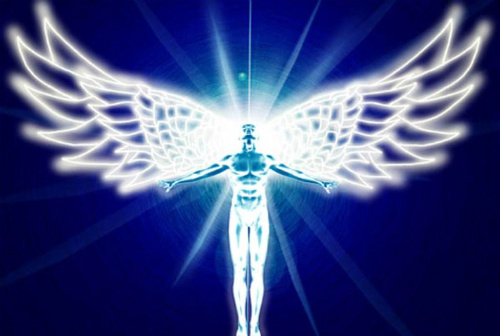 Ezékiel 28:15

Tu as été intègre dans tes voies, 
Depuis le jour où tu fus créé 
Jusqu'à celui où l'iniquité 
a été trouvée chez toi.
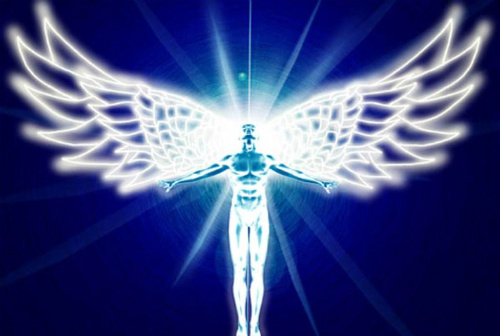 Ezékiel 28:16

Par la grandeur de ton commerce 
Tu as été rempli de violence, et tu as péché ; Je te précipite de la montagne de Dieu, 
Et je te fais disparaître, chérubin protecteur, Du milieu des pierres étincelantes.
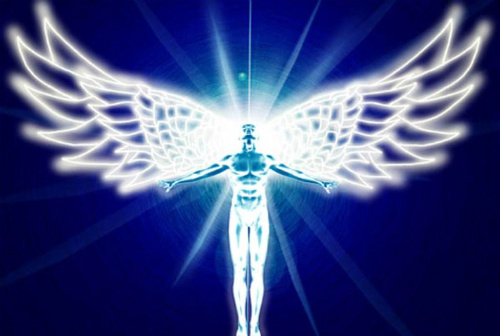 Ezékiel 28:17

Ton cœur s'est élevé à cause de ta beauté, Tu as corrompu ta sagesse par ton éclat ; 
Je te jette par terre, 
Je te livre en spectacle aux rois.
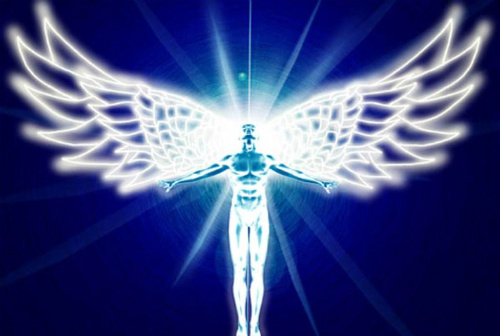 Ezékiel 28:18

Par la multitude de tes iniquités, 
Par l'injustice de ton commerce, 
Tu as profané tes sanctuaires ; 
Je fais sortir du milieu de toi 
un feu qui te dévore, 
Je te réduis en cendre 
sur la terre, Aux yeux de tous 
ceux qui te regardent.
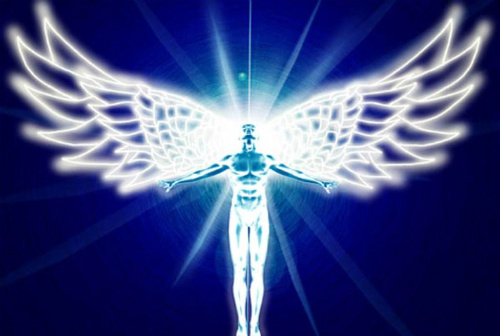 Ezékiel 28:19

Tous ceux qui te connaissent 
parmi les peuples 
Sont dans la stupeur à cause de toi ; 
Tu es réduit au néant, 
tu ne seras plus à jamais !
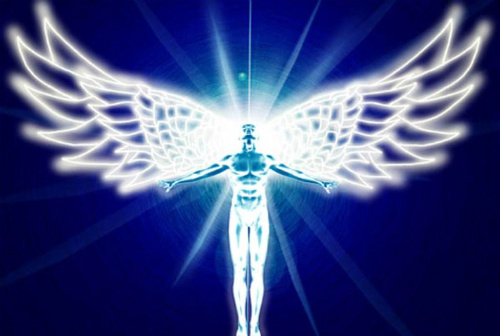 Egypte

   Assyrie

      Babylone

         Médo-Perse

            Grèce

               Rome

                  Civilisation 			 moderne
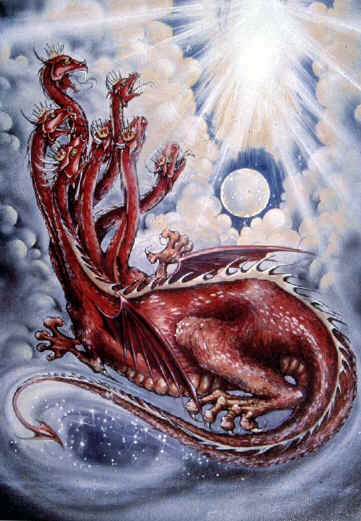 Daniel 9:27

Il fera une solide alliance avec plusieurs 
pour une semaine
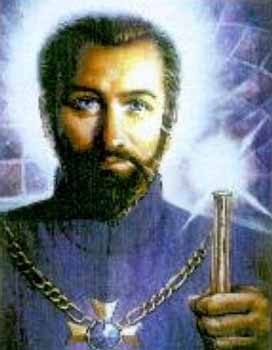 Daniel 9:27

durant la moitié de la semaine il fera cesser le sacrifice 
et l’offrande ; le dévastateur commettra les choses 
les plus abominables, 
jusqu’à ce que la ruine 
et ce qui a été résolu fondent sur le dévastateur.
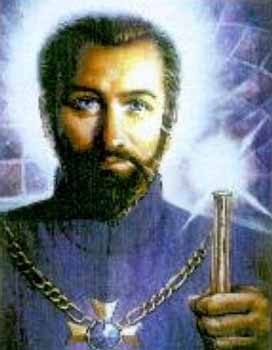 Matthieu 24:15

C’est pourquoi, lorsque vous verrez l’abomination de la désolation, 
dont a parlé le prophète Daniel, 
établie en lieu saint, 
- que celui qui lit fasse attention ! -
Matthieu 24:16

alors, que ceux qui seront en Judée fuient dans les montagnes ;
Matthieu 24:17

que celui qui sera sur le toit 
ne descende pas pour prendre 
ce qui est dans sa maison ;
Matthieu 24:18

et que celui qui sera dans les champs 
ne retourne pas en arrière 
pour prendre son manteau.
Matthieu 24:19

Malheur aux femmes 
qui seront enceintes 
et à celles qui allaiteront 
en ces jours-là !
Matthieu 24:20

Priez pour que votre fuite 
n’arrive pas en hiver, 
ni un jour de sabbat.
Matthieu 24:21

Car alors, la détresse sera si grande 
qu’il n’y en a point eu de pareille 
depuis le commencement du monde jusqu’à présent, 
et qu’il n’y en aura jamais.
Matthieu 24:22

Et, si ces jours n’étaient abrégés, personne ne serait sauvé ; 
mais, à cause des élus, 
ces jours seront abrégés.
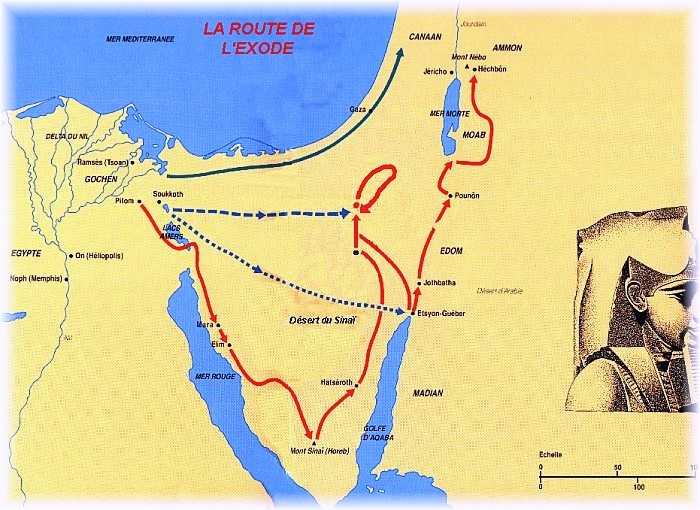 Daniel 11:41 

Il entrera dans le plus beau 
des pays, 
et plusieurs succomberont ; mais Sedom, Moab, 
et les principaux des enfants d’Ammon seront délivrés 
de sa main.
Petra
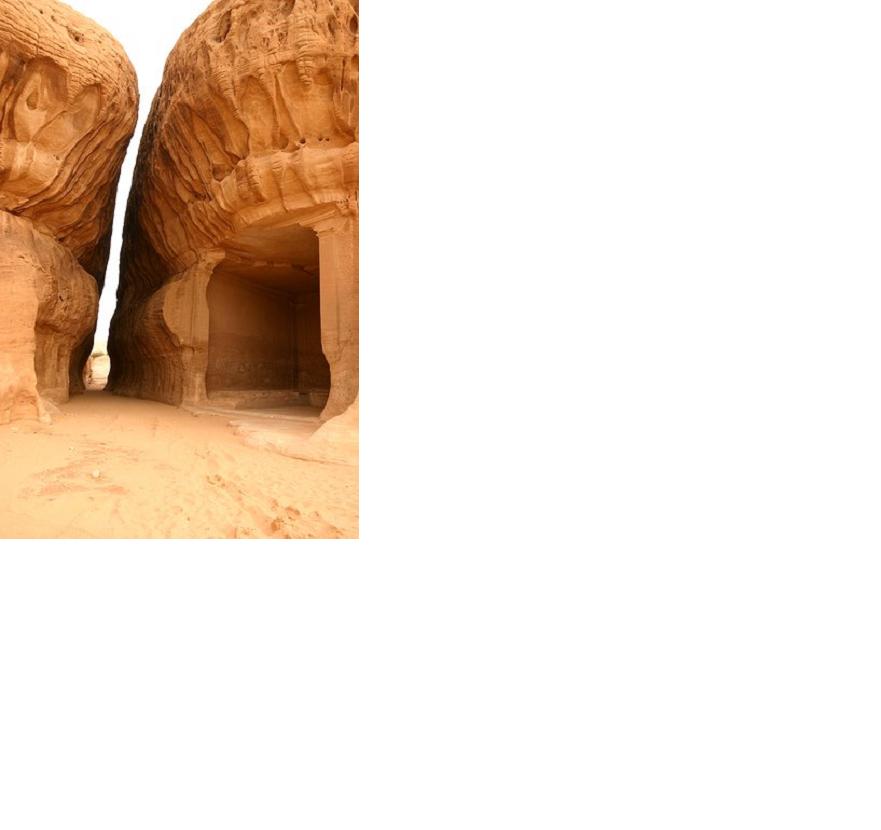 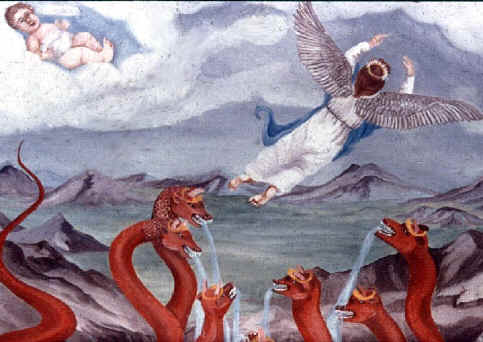 Apocalypse 12:5

Elle enfanta 
un fils, qui doit paître toutes les nations avec 
une verge de fer. Et son enfant fut enlevé vers Dieu et vers son trône.
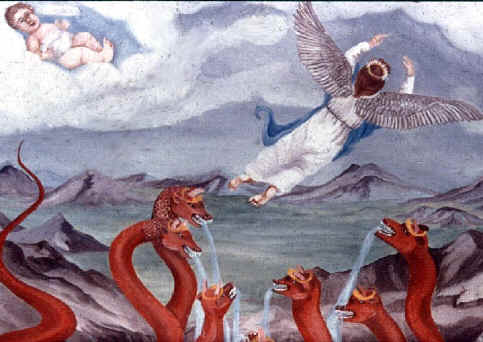 Apocalypse 12:6

Et la femme s’enfuit dans le désert, où elle avait un lieu préparé par Dieu, afin qu’elle y fût nourrie pendant mille deux cent soixante jours.
Matthieu 24:15

Lorsque vous verrez 
l’abomination de la désolation, 
dont a parlé le prophète Daniel, 
établie en lieu saint, 
- que celui qui lit fasse attention ! -
Matthieu 24:16

alors, que ceux qui seront en Judée 
fuient dans les montagnes ;
Matthieu 24:17

que celui qui sera sur le toit 
ne descende pas pour prendre 
ce qui est dans sa maison ;
Matthieu 24:18

et que celui qui sera dans les champs 
ne retourne pas en arrière 
pour prendre son manteau.
Matthieu 24:19

Malheur aux femmes qui seront enceintes et à celles qui allaiteront en ces jours-là !
Matthieu 24:20

Priez pour que votre fuite n’arrive pas 
en hiver, ni un jour de sabbat.
Matthieu 24:21

Car alors, la détresse sera si grande 
qu’il n’y en a point eu de pareille 
depuis le commencement du monde jusqu’à présent, 
et qu’il n’y en aura jamais.
Matthieu 24:22

Et, si ces jours n’étaient abrégés, personne ne serait sauvé ; 
mais, à cause des élus, 
ces jours seront abrégés.
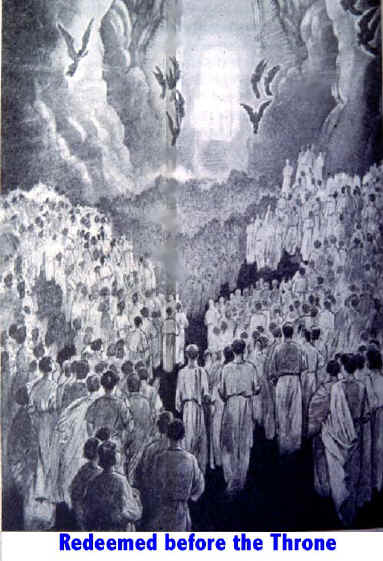 Apocalypse 7:4

Et j’entendis le nombre de ceux qui avaient été marqués du sceau, 
cent quarante-quatre mille, 
de toutes les tribus 
des fils d’Israël
Apocalypse 14:3

Et ils chantent un cantique nouveau devant le trône, 
et devant les quatre êtres vivants et les vieillards. 
Et personne ne pouvait apprendre le cantique, 
si ce n'est les cent quarante-quatre mille, qui avaient 
été rachetés de la terre.
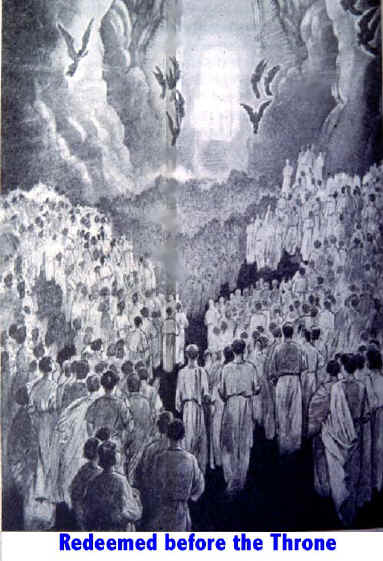 2 Thessaloniciens 3:3 

Le Seigneur est fidèle, 
il vous affermira 
et vous préservera du malin.
Romains 8:37

Dans toutes ces choses 
nous sommes plus que vainqueurs par celui qui nous a aimés.
Romains 8:38

Car j’ai l’assurance que 
ni la mort ni la vie, ni les anges 
ni les dominations, ni les choses présentes ni les choses à venir, 
ni les puissances,
Romains 8:39

ni la hauteur, ni la profondeur, 
ni aucune autre créature 
ne pourra nous séparer 
de l’amour de Dieu 
manifesté en Jésus-Christ 
notre Seigneur.
2 Corinthiens 1:10

C’est lui qui nous a délivrés 
et qui nous délivrera 
d’une telle mort, 
lui de qui nous espérons 
qu’il nous délivrera encore
Apocalypse 3:10

Parce que tu as gardé 
la parole de la persévérance en moi, je te garderai aussi 
à l’heure de la tentation 
qui va venir sur le monde entier, pour éprouver les habitants 
de la terre.
Jean 10:28

Je leur donne la vie éternelle ; 
et elles ne périront jamais, 
et personne ne les ravira de ma main.
Jean 10:29

Mon Père, qui me les a données, 
est plus grand que tous ; 
et personne ne peut les ravir 
de la main de mon Père.
2 Pierre 2:9

Le Seigneur sait délivrer 
de l’épreuve les hommes pieux, 
et réserver les injustes 
pour être punis au jour du jugement
Apocalypse 12:7

Et il y eut guerre dans le ciel. 
Michel et ses anges 
combattirent contre le dragon. 
Et le dragon et ses anges combattirent,
Apocalypse 12:8

mais ils ne furent pas les plus forts, et leur place ne fut plus trouvée 
dans le ciel.
Apocalypse 12:9

Et il fut précipité, le grand dragon, 
le serpent ancien, appelé le diable 
et Satan, celui qui séduit 
toute la terre, il fut précipité 
sur la terre, et ses anges 
furent précipités avec lui.
Ephésiens 6:12

Nous n’avons pas à lutter 
contre la chair et le sang, 
mais contre les dominations, 
contre les autorités, 
contre les princes de ce monde 
de ténèbres, contre les esprits méchants dans les lieux célestes.
Apocalypse 12:7

Et il y eut guerre dans le ciel. 
Michel et ses anges 
combattirent contre le dragon.
Daniel 10:13

Le chef du royaume de Perse 
m’a résisté vingt et un jours ; 
mais voici, Micaël, 
l’un des principaux chefs, 
est venu à mon secours, 
et je suis demeuré là 
auprès des rois de Perse.
Daniel 10:21

Personne ne m’aide contre ceux-là, excepté Micaël
Jude 9

l’archange Michel, lorsqu’il contestait avec le diable et lui disputait le corps de Moïse, n’osa pas porter contre lui un jugement injurieux, mais il dit : Que le Seigneur te réprime !
Apocalypse 12:7

Michel et ses anges 
combattirent contre le dragon. 
Et le dragon et ses anges combattirent,
Apocalypse 12:8

mais ils ne furent pas les plus forts, et leur place ne fut plus trouvée 
dans le ciel.
Apocalypse 12:9

Et il fut précipité, le grand dragon, 
le serpent ancien, appelé le diable 
et Satan, celui qui séduit 
toute la terre, il fut précipité 
sur la terre, et ses anges 
furent précipités avec lui.
Apocalypse 12:10

Et j’entendis dans le ciel 
une voix forte qui disait : 
Maintenant le salut est arrivé, 
et la puissance, et le règne de notre Dieu, 
et l’autorité de son Christ ; 
car il a été précipité, l’accusateur 
de nos frères, celui qui les accusait 
devant notre Dieu jour et nuit.
Apocalypse 12:11

Ils l’ont vaincu à cause du sang de l’agneau et à cause de la parole de leur témoignage, et ils n’ont pas aimé leur vie 
jusqu’à craindre la mort.
Apocalypse 12:12

C’est pourquoi réjouissez-vous, cieux, 
et vous qui habitez dans les cieux.
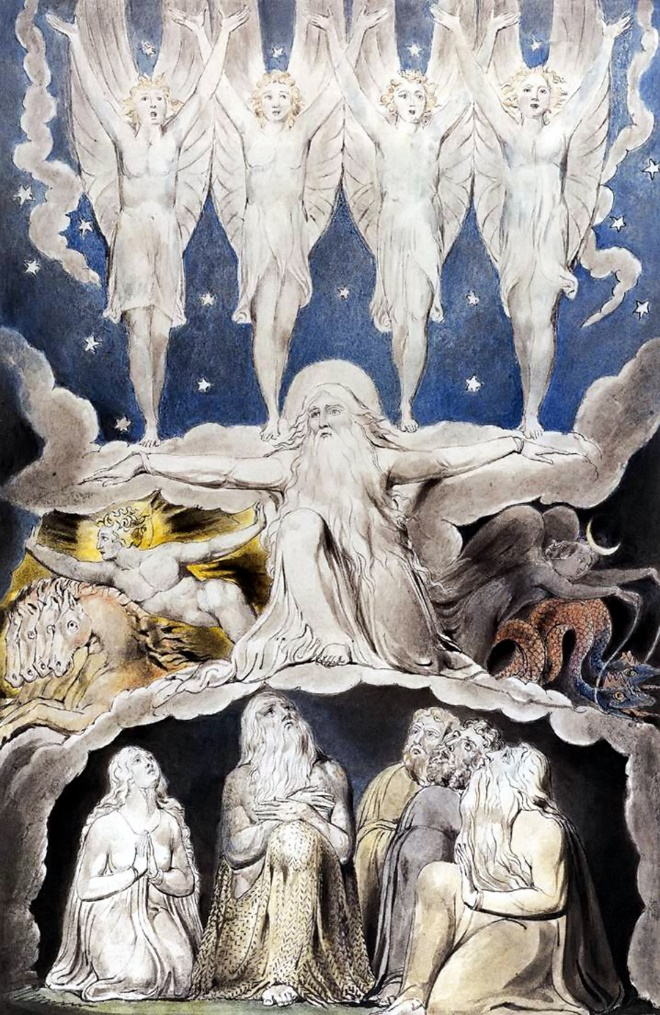 Job 1:6

Les fils de Dieu vinrent un jour 
se présenter devant l’Éternel, 
et Satan vint aussi 
au milieu d’eux.
Job 1:8

L’Éternel dit à Satan : 
As-tu remarqué 
mon serviteur Job ? 
Il n’y a personne 
comme lui sur la terre ; c’est un homme intègre 
et droit, craignant Dieu, 
et se détournant du mal.
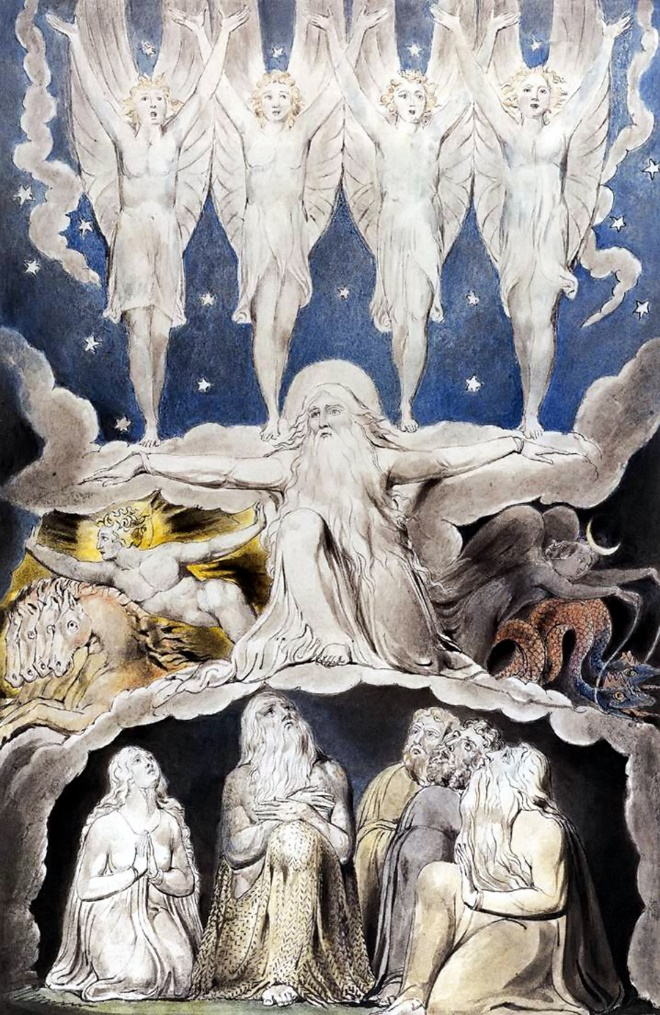 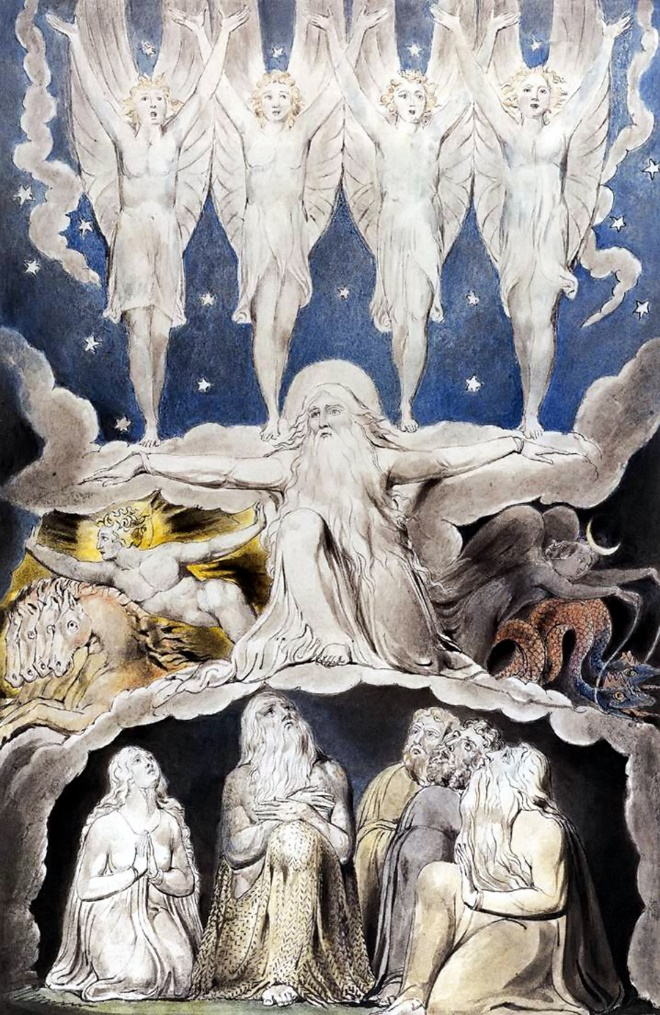 Job 1:9

Et Satan répondit 
à l’Éternel : 
Est-ce d’une manière désintéressée 
que Job craint Dieu ?
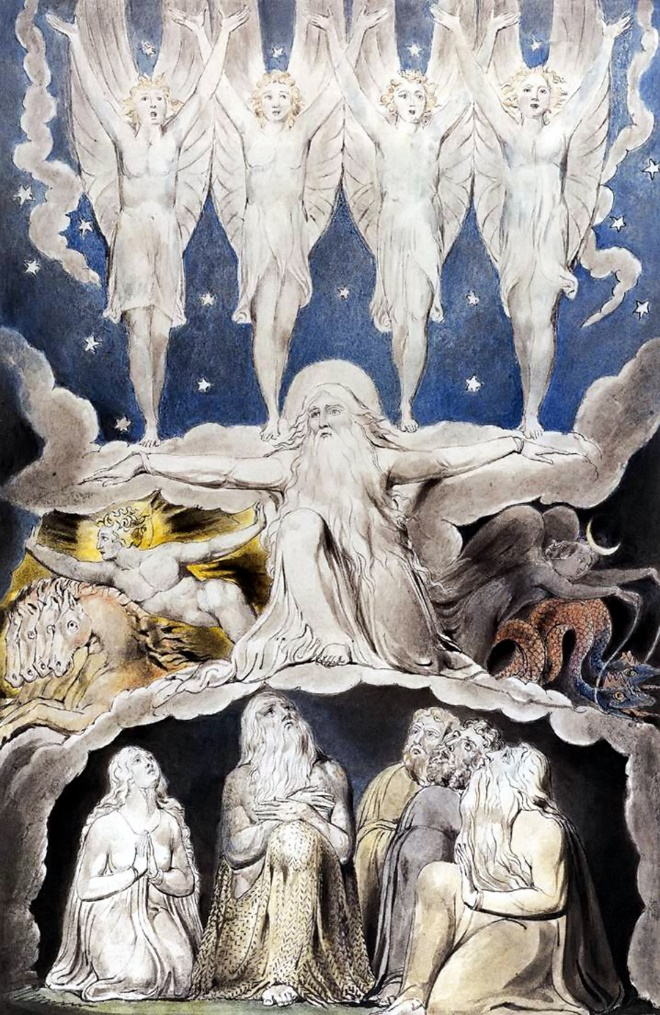 Job 1:10

Ne l’as-tu pas protégé, 
lui, sa maison, 
et tout ce qui est à lui ? 
Tu as béni l’œuvre 
de ses mains, 
et ses troupeaux 
couvrent le pays.
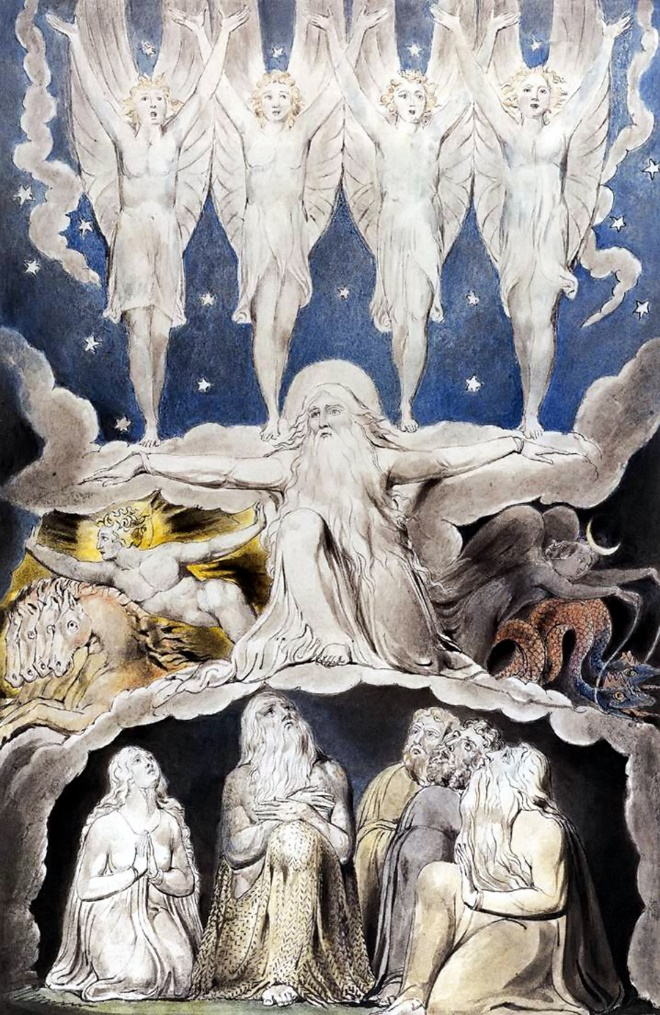 Job 1:11

Mais étends ta main, touche à tout 
ce qui lui appartient, 
et je suis sûr 
qu’il te maudit en face.
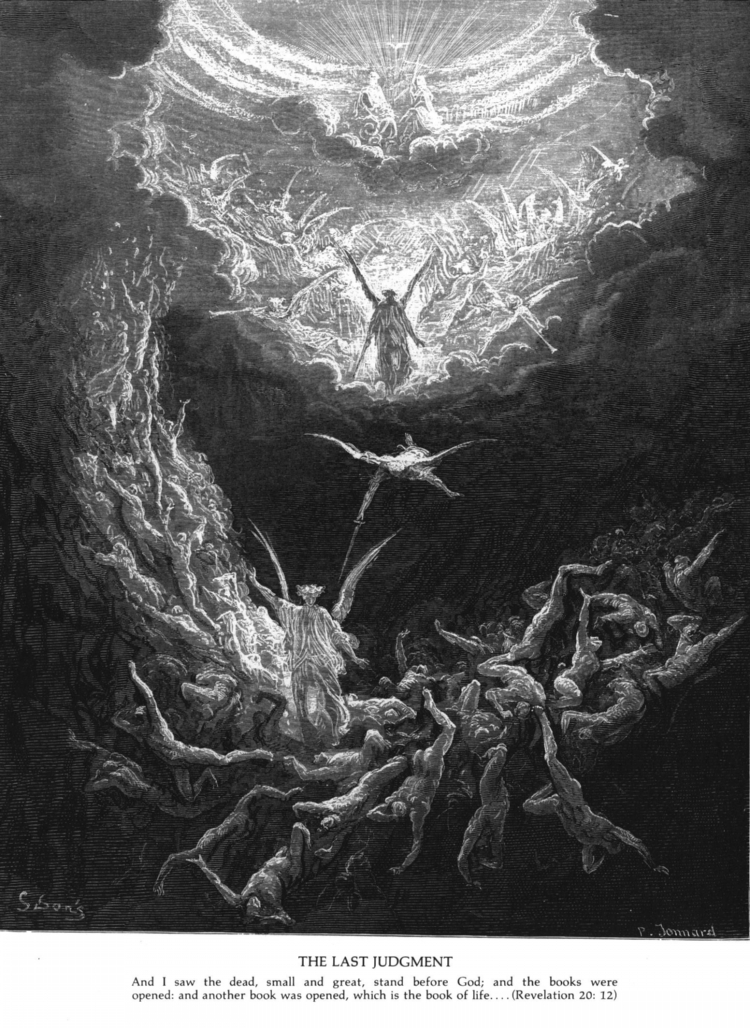 Zacharie 3:1

Il me fit voir Josué, 
le souverain sacrificateur, 
debout devant l’ange de l’Éternel, 
et Satan qui se tenait à sa droite 
pour l’accuser.
Apocalypse 12:11

Ils l’ont vaincu à cause du sang de l’agneau
1 Pierre 1:18

Ce n’est pas par des choses périssables, par de l’argent ou de l’or, que vous avez été rachetés de la vaine manière de vivre 
que vous aviez héritée de vos pères,
1 Pierre 1:19

mais par le sang précieux de Christ, 
comme d’un agneau sans défaut 
et sans tache
Apocalypse 12:11

Ils l’ont vaincu … à cause de la parole 
de leur témoignage
Romains 10:9

Si tu confesses de ta bouche 
le Seigneur Jésus, et si tu crois 
dans ton cœur que Dieu l’a ressuscité 
des morts, tu seras sauvé.
Romains 10:10

Car c’est en croyant du cœur 
qu’on parvient à la justice, 
et c’est en confessant de la bouche 
qu’on parvient au salut
Apocalypse 12:11

Ils l’ont vaincu … ils n’ont pas aimé leur vie jusqu’à craindre la mort.
Matthieu 10:22

Vous serez haïs de tous, 
à cause de mon nom ; 
mais celui qui persévérera jusqu’à la fin sera sauvé.
Apocalypse 3:11

Je viens bientôt. Retiens ce que tu as, 
afin que personne ne prenne ta couronne.
Galates 6:9

Ne nous lassons pas de faire le bien ; car nous moissonnerons au temps convenable, si nous ne nous relâchons pas.
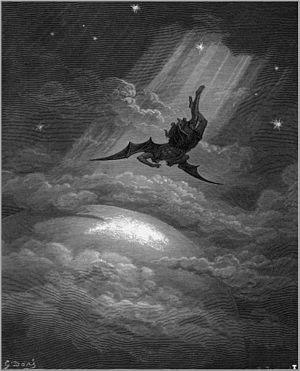 Apocalypse 12:12

Malheur à la terre et à la mer ! 
car le diable est descendu vers vous, animé d’une grande colère, 
sachant qu’il a peu de temps.
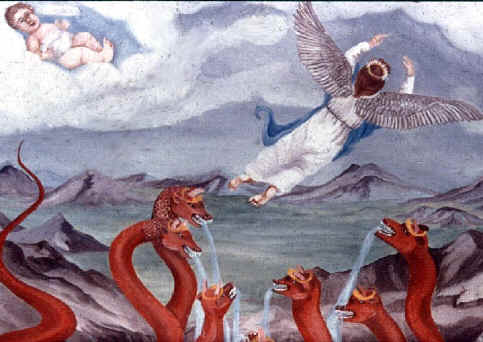 Apocalypse 12:13

Quand le dragon vit qu’il avait été précipité sur la terre, il poursuivit la femme 
qui avait enfanté l’enfant mâle.
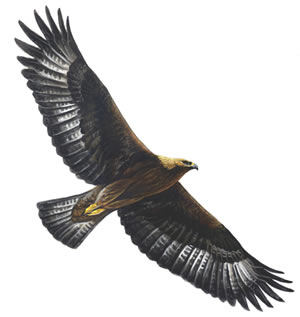 Apocalypse 12:14

Et les deux ailes du grand aigle 
furent données à la femme, 
afin qu’elle s’envolât au désert, 
vers son lieu, où elle est nourrie un temps, des temps, et la moitié d’un temps, 
loin de la face du serpent.
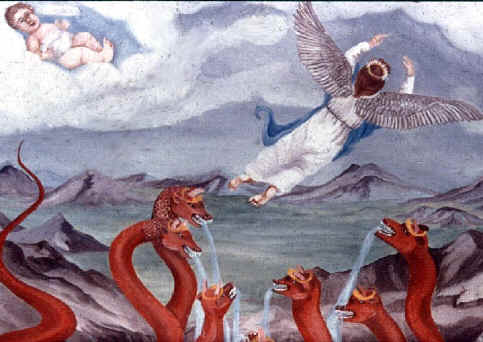 Apocalypse 12:15

Et, de sa bouche, le serpent lança de l’eau comme un fleuve derrière la femme, 
afin de l’entraîner par le fleuve.
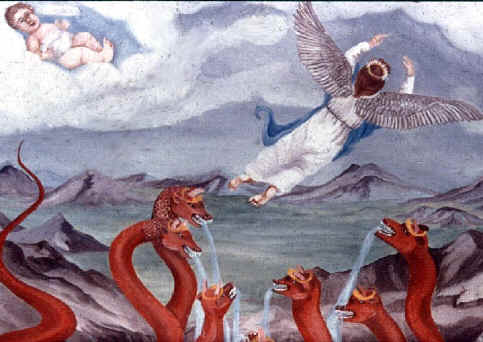 Apocalypse 12:16

Et la terre secourut la femme, et la terre ouvrit sa bouche et engloutit le fleuve 
que le dragon avait lancé de sa bouche.
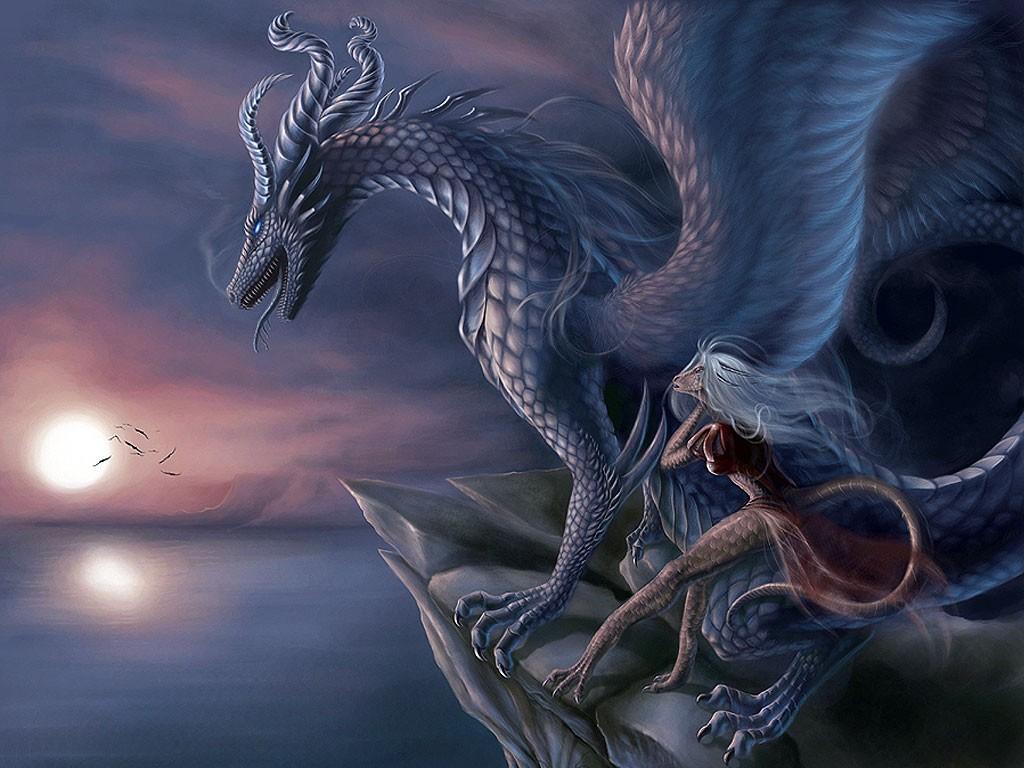 Apocalypse 12:17

Et le dragon fut irrité contre la femme, 
et il s’en alla faire la guerre aux restes 
de sa postérité, à ceux qui gardent 
les commandements de Dieu 
et qui ont le témoignage de Jésus.
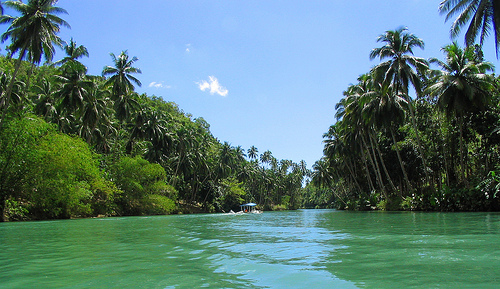 Esaïe 8:7

Voici, le Seigneur va faire monter 
contre eux les puissantes 
et grandes eaux du fleuve 
Le roi d’Assyrie et toute sa gloire ; 
Il s’élèvera partout au-dessus de son lit, Et il se répandra sur toutes ses rives ;
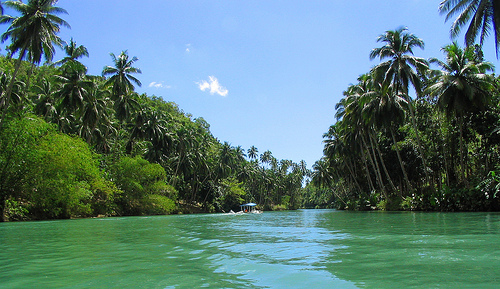 Esaïe 8:8

Il pénétrera dans Juda, il débordera 
et inondera, Il atteindra jusqu’au cou.
Jérémie 46:7

Qui est celui qui s’avance comme le Nil, 
Et dont les eaux sont agitées 
comme les torrents ?
Jérémie 46:8

C’est l’Egypte. 
Elle s’avance comme le Nil, 
Et ses eaux sont agitées 
comme les torrents. 
Elle dit : Je monterai, 
je couvrirai la terre, 
Je détruirai les villes 
et leurs habitants.
Daniel 11:40

Au temps de la fin … le roi du septentrion … s’avancera dans les terres, 
se répandra comme un torrent 
et débordera.
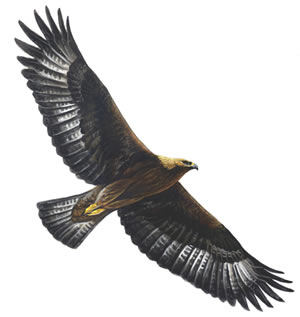 Apocalypse 12:14

Et les deux ailes du grand aigle 
furent données à la femme, 
afin qu’elle s’envolât au désert, 
vers son lieu, où elle est nourrie un temps, des temps, et la moitié d’un temps, 
loin de la face du serpent.
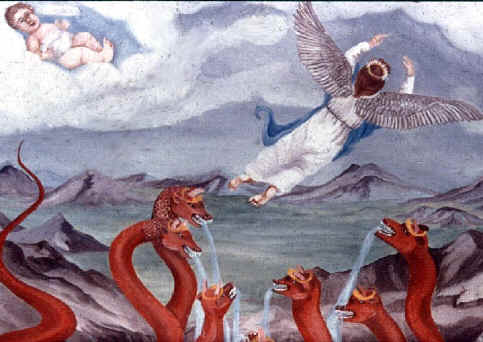 Apocalypse 12:16

Et la terre secourut la femme, et la terre ouvrit sa bouche et engloutit le fleuve 
que le dragon avait lancé de sa bouche.
Exode 19:4 

Vous avez vu ce que j'ai fait à l'Egypte, et comment je vous ai portés 
sur des ailes d'aigle 
et amenés vers moi.
Esaïe 40:31 

ceux qui se confient en l'Éternel renouvellent leur force. 
Ils prennent le vol comme les aigles ; 
Ils courent, et ne se lassent point, 
Ils marchent, et ne se fatiguent point.
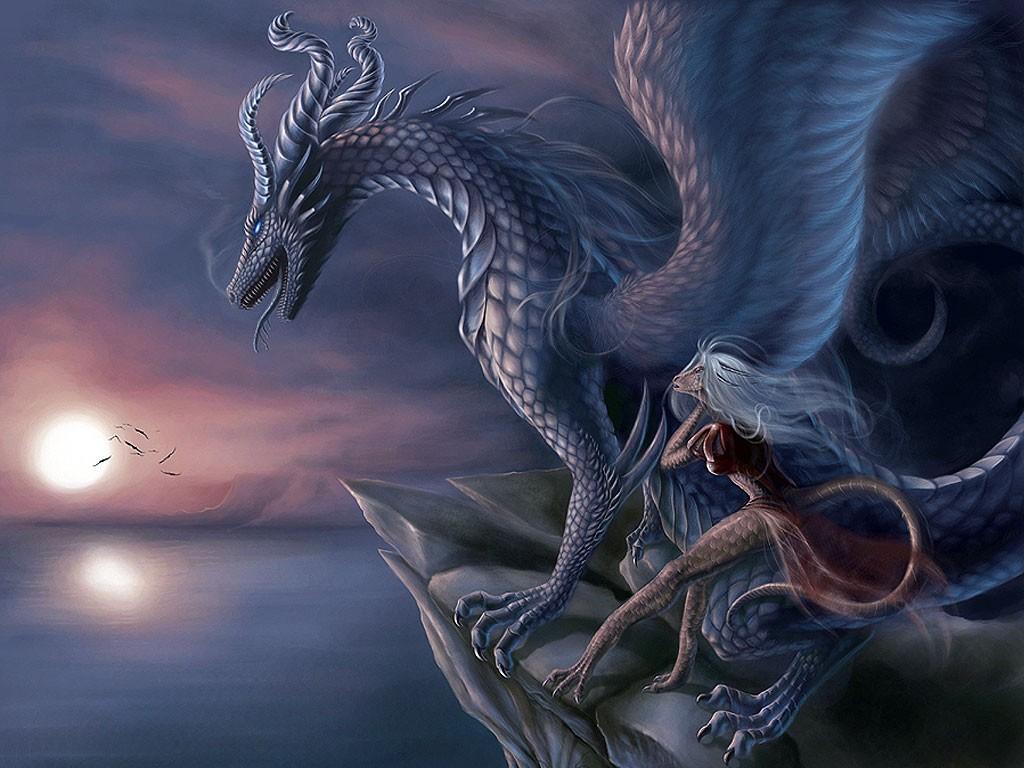 Apocalypse 12:17

Et le dragon fut irrité contre la femme, 
et il s’en alla faire la guerre aux restes 
de sa postérité, à ceux qui gardent 
les commandements de Dieu 
et qui ont le témoignage de Jésus.
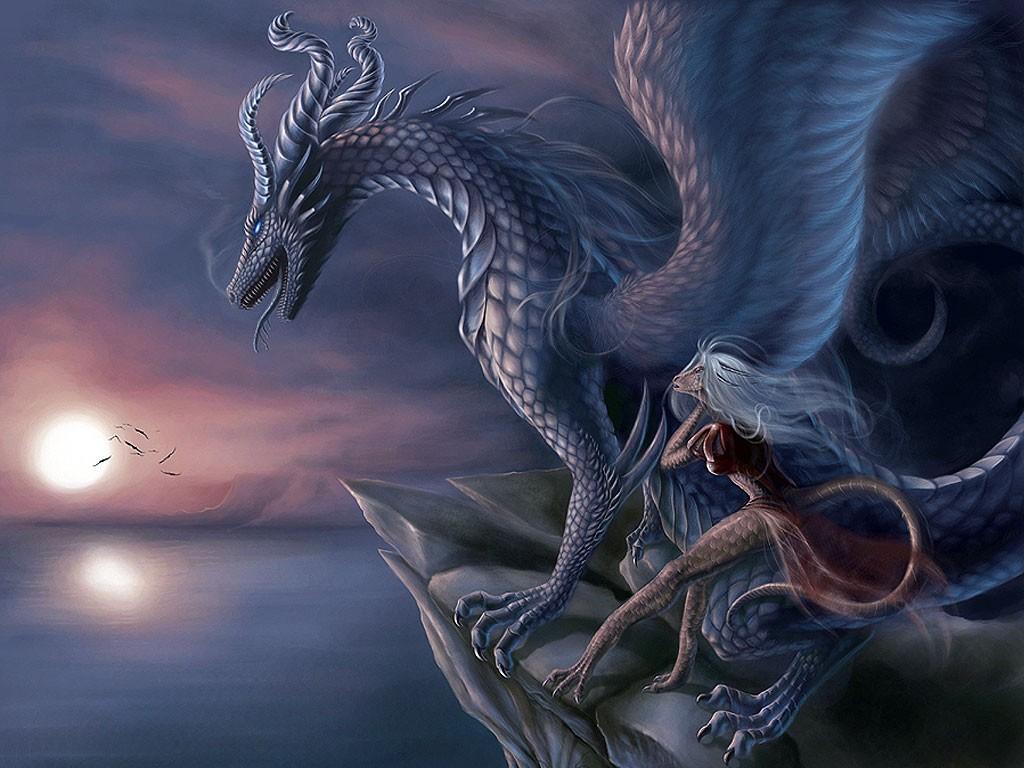 Apocalypse 12:18

Et il se tint sur le sable de la mer.
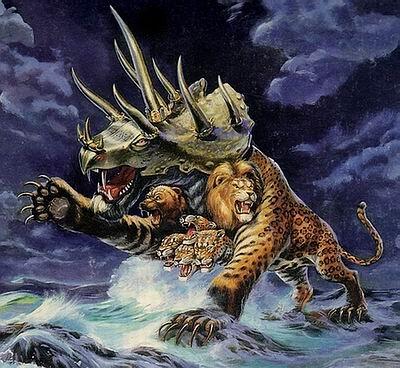 Apocalypse 13:1

Puis je vis monter de la mer une bête 
qui avait dix cornes et sept têtes, 
et sur ses cornes dix diadèmes, 
et sur ses têtes des noms de blasphème.
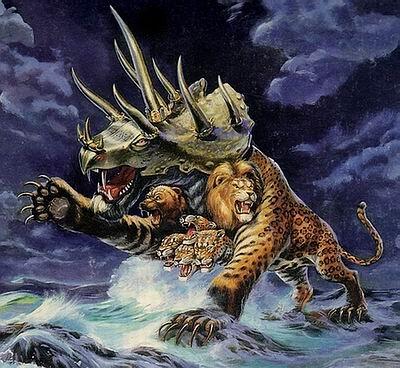 Apocalypse 13:2

La bête que je vis était semblable 
à un léopard ; ses pieds étaient 
comme ceux d’un ours, 
et sa gueule comme une gueule de lion. Le dragon lui donna sa puissance, 
et son trône, et une grande autorité.
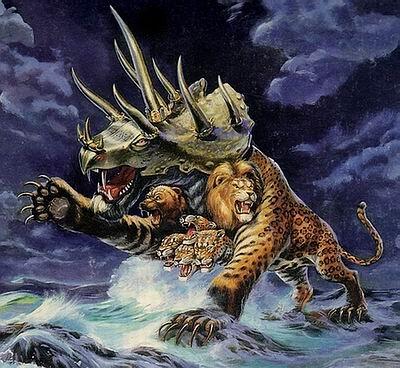 Apocalypse 13:3

Et je vis l’une de ses têtes 
comme blessée à mort ; 
mais sa blessure mortelle fut guérie. 
Et toute la terre était dans l’admiration derrière la bête.
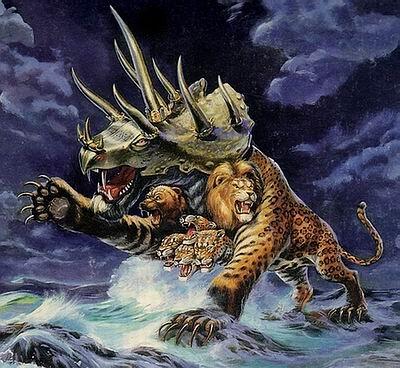 Apocalypse 13:4

Et ils adorèrent le dragon, 
parce qu’il avait donné l’autorité à la bête ; ils adorèrent la bête, en disant : 
Qui est semblable à la bête, 
et qui peut combattre contre elle ?
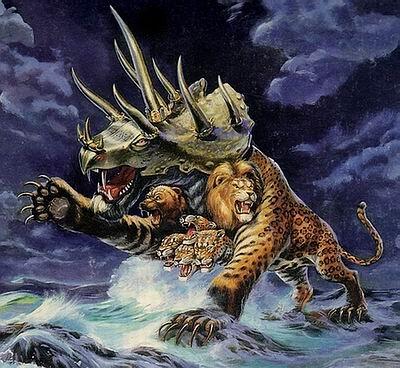 Apocalypse 13:5

Et il lui fut donné une bouche 
qui proférait des paroles arrogantes 
et des blasphèmes ; 
et il lui fut donné le pouvoir d’agir pendant quarante-deux mois.
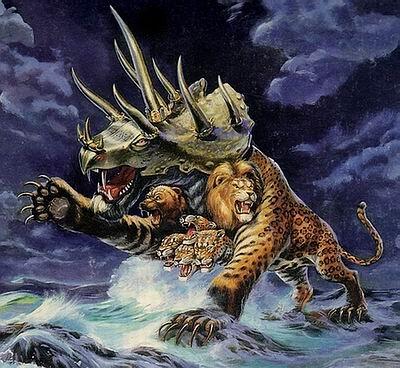 Apocalypse 13:6

Et elle ouvrit sa bouche 
pour proférer des blasphèmes contre Dieu, pour blasphémer son nom, 
et son tabernacle, 
et ceux qui habitent dans le ciel.
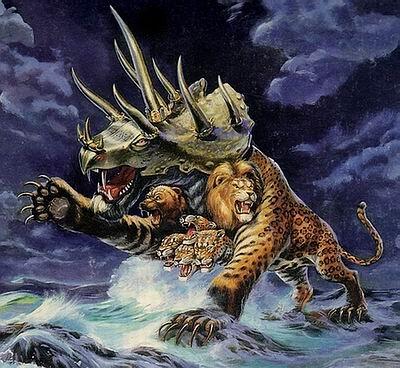 Apocalypse 13:7

Et il lui fut donné de faire la guerre 
aux saints, et de les vaincre. 
Et il lui fut donné autorité sur toute tribu, tout peuple, toute langue, et toute nation.
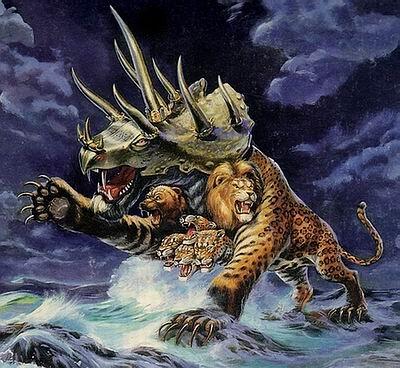 Apocalypse 13:8

Et tous les habitants de la terre l’adoreront, ceux dont le nom n’a pas été écrit 
dès la fondation du monde 
dans le livre de vie de l’agneau 
qui a été immolé.
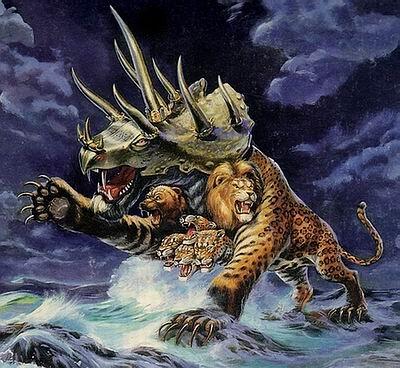 Apocalypse 13:9

Si quelqu’un a des oreilles, qu’il entende !
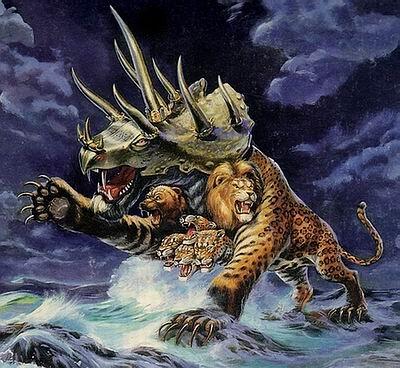 Apocalypse 13:10

Si quelqu’un mène en captivité, 
il ira en captivité ; 
si quelqu’un tue par l’épée, 
il faut qu’il soit tué par l’épée. 
C’est ici la persévérance et la foi des saints.
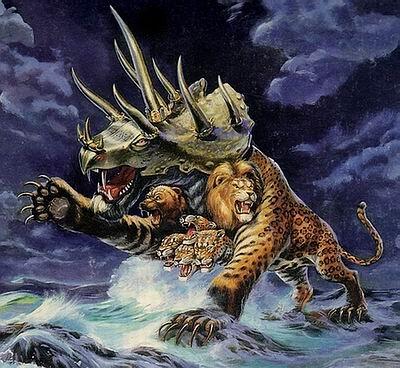 Apocalypse 13:3

Et je vis l’une de ses têtes 
comme blessée à mort ; 
mais sa blessure mortelle fut guérie. 
Et toute la terre était dans l’admiration derrière la bête.
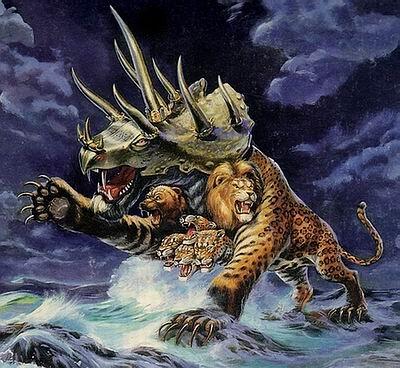 Apocalypse 17:5

Les eaux que tu as vues … 
sont des peuples, des foules, 
des nations, et des langues.
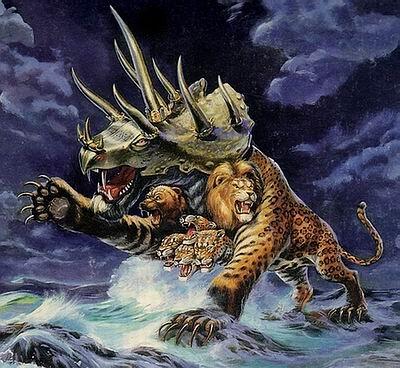 Apocalypse 13:1

Puis je vis monter de la mer une bête 
qui avait dix cornes et sept têtes, 
et sur ses cornes dix diadèmes, 
et sur ses têtes des noms de blasphème.
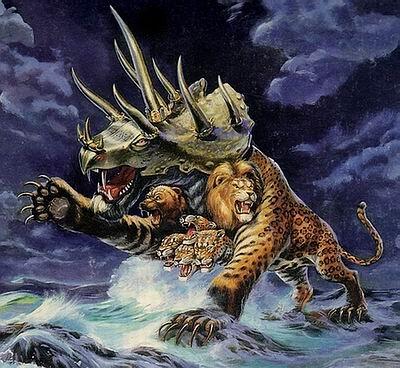 Apocalypse 13:2

La bête que je vis était semblable 
à un léopard ; ses pieds étaient 
comme ceux d’un ours, 
et sa gueule comme une gueule de lion.
Daniel 7:4-7 

Le premier était semblable à un lion … 
un second animal était semblable à un ours … 
un autre était semblable 
à un léopard … Après cela … un quatrième animal, terrible, épouvantable 
et extraordinairement fort
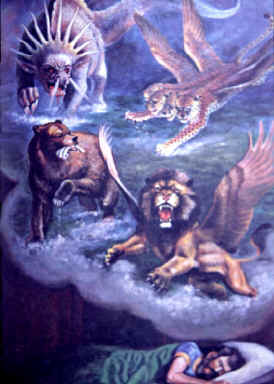 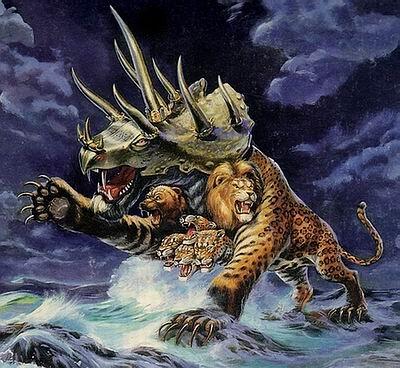 Apocalypse 13:3

Toute la terre était dans l’admiration derrière la bête.
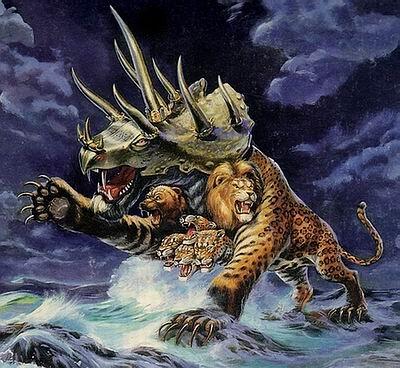 Apocalypse 13:4

Et ils adorèrent le dragon, 
parce qu’il avait donné l’autorité à la bête ; ils adorèrent la bête, en disant : 
Qui est semblable à la bête, 
et qui peut combattre contre elle ?
Exode 15:11 

Qui est comme toi 
parmi les dieux, 
ô Éternel ? 
Qui est comme toi magnifique en sainteté, Digne de louanges, Opérant des prodiges ?
Michée 7:18

Quel Dieu est semblable à toi, Qui pardonnes l’iniquité, 
qui oublies les péchés 
Du reste de ton héritage ? 
Il ne garde pas sa colère 
à toujours, 
Car il prend plaisir 
à la miséricorde.
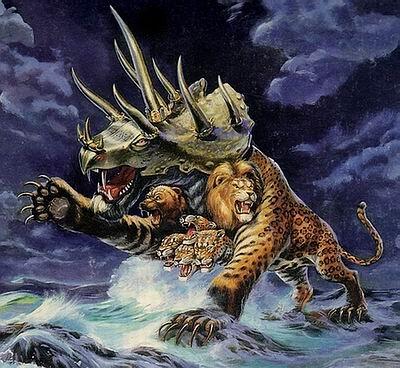 Apocalypse 13:5

Et il lui fut donné une bouche 
qui proférait des paroles arrogantes 
et des blasphèmes ; 
et il lui fut donné le pouvoir d’agir pendant quarante-deux mois.
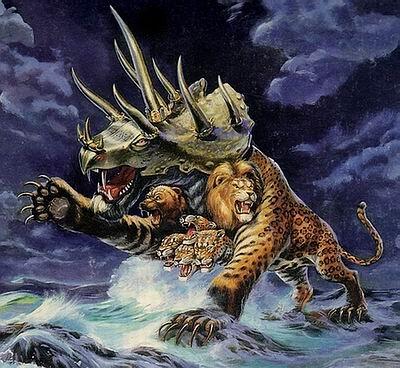 Apocalypse 13:6

Et elle ouvrit sa bouche 
pour proférer des blasphèmes contre Dieu, pour blasphémer son nom, 
et son tabernacle, 
et ceux qui habitent dans le ciel.
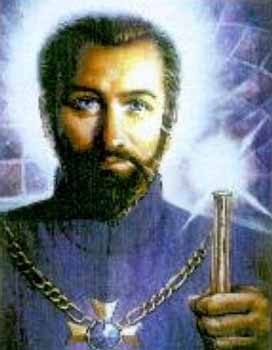 Daniel 7:25 

Il prononcera 
des paroles 
contre le Très-Haut, 
il opprimera 
les saints du Très Haut
Lévitique 24:16 

Celui qui blasphémera le nom de l’Éternel sera puni de mort : toute l’assemblée 
le lapidera. Qu’il soit étranger ou indigène, il mourra, pour avoir blasphémé 
le nom de Dieu.
1 Timothée 1:20 

De ce nombre sont 
Hyménée et Alexandre, 
que j’ai livrés à Satan, 
afin qu’ils apprennent 
à ne pas blasphémer.
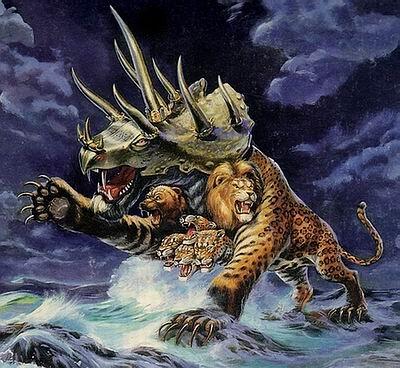 Apocalypse 13:7

Et il lui fut donné de faire la guerre 
aux saints, et de les vaincre. 
Et il lui fut donné autorité sur toute tribu, tout peuple, toute langue, et toute nation.
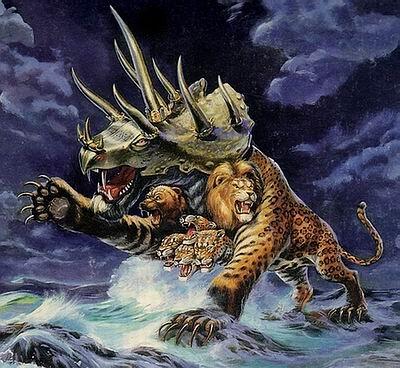 Apocalypse 13:8

Et tous les habitants de la terre l’adoreront, ceux dont le nom n’a pas été écrit 
dès la fondation du monde 
dans le livre de vie de l’agneau 
qui a été immolé.
Daniel 12:1 

En ce temps-là se lèvera Micaël, 
le grand chef, le défenseur des enfants 
de ton peuple ; et ce sera une époque 
de détresse, telle qu’il n’y en a point eu de semblable depuis que les nations existent jusqu’à cette époque. En ce temps-là, 
ceux de ton peuple qui seront trouvés inscrits dans le livre seront sauvés.
Luc 10:20 

Ne vous réjouissez pas de ce que 
les esprits vous sont soumis ; 
mais réjouissez-vous de ce que vos noms sont écrits dans les cieux.
Apocalypse 3:5

Celui qui vaincra sera revêtu ainsi 
de vêtements blancs ;
je n’effacerai point son nom du livre de vie, et je confesserai son nom devant 
mon Père et devant ses anges.
Philippiens 4:3

Clément et mes autres 
compagnons d’œuvre, 
dont les noms sont dans le livre de vie.
Hébreux 12:22-23

Vous vous êtes approchés … 
de l’assemblée des premiers-nés 
inscrits dans les cieux
Apocalypse 21:27

il n’entrera que ceux qui sont écrits 
dans le livre de vie de l’agneau.
Exode 32:33

L’Éternel dit à Moïse : 
C’est celui qui a péché contre moi 
que j’effacerai de mon livre.
X
Psaume 69:29

Qu’ils soient effacés du livre de vie, 
Et qu’ils ne soient point inscrits 
avec les justes !
X
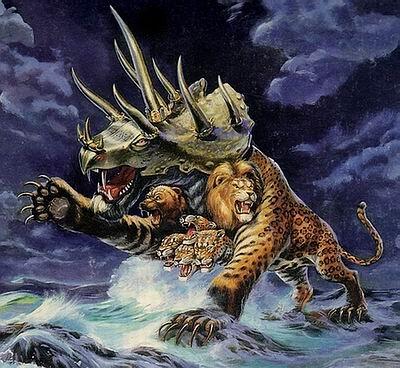 Apocalypse 13:9

Si quelqu’un a des oreilles, qu’il entende !
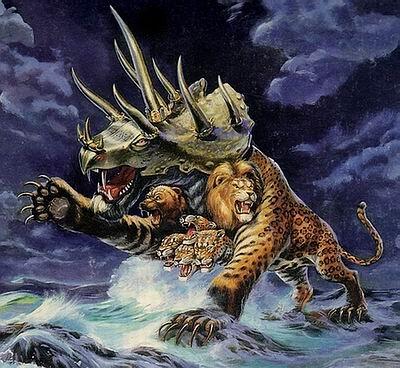 Apocalypse 13:10

Si quelqu’un mène en captivité, 
il ira en captivité ; 
si quelqu’un tue par l’épée, 
il faut qu’il soit tué par l’épée. 
C’est ici la persévérance et la foi des saints.
Jérémie 15:2

Ainsi parle l’Éternel : 
À la mort ceux qui sont pour la mort, 
À l’épée ceux qui sont pour l’épée, 
À la famine ceux qui sont pour la famine, 
À la captivité ceux qui sont pour la captivité !
Matthieu 26:52

Tous ceux qui prendront l’épée 
périront par l’épée.
Nombres 32:33

Vous péchez contre l’Éternel ; 
sachez que votre péché vous atteindra.
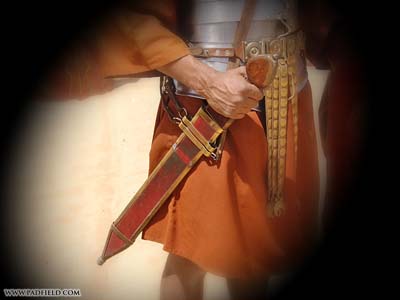 Matthieu 26:52

Tous ceux qui prendront l’épée périront par l’épée.
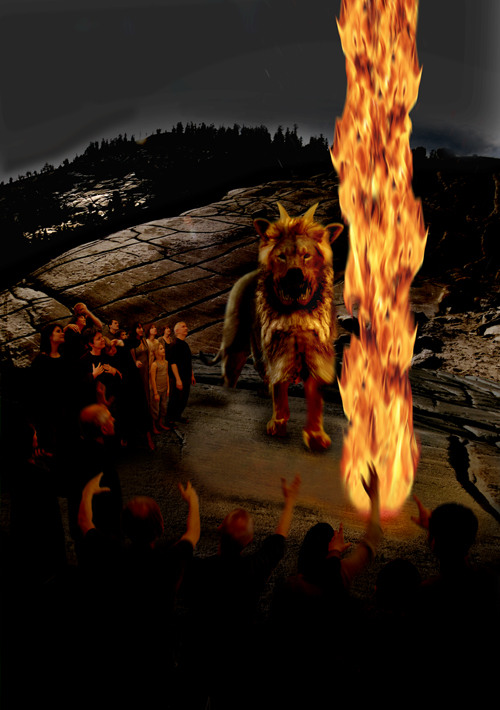 Apocalypse 13:11

Puis je vis monter 
de la terre 
une autre bête, 
qui avait deux cornes semblables à celles d’un agneau, 
et qui parlait 
comme un dragon.
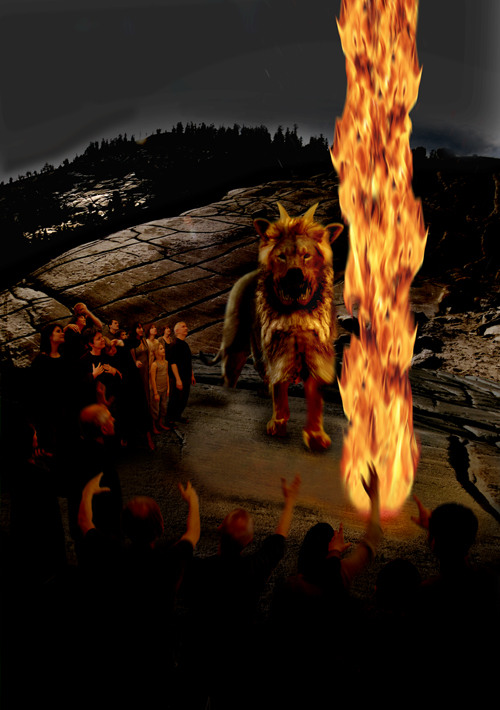 Apocalypse 13:12

Elle exerçait toute l’autorité de la première bête en sa présence, 
et elle faisait que la terre et ses habitants adoraient la première bête, dont la blessure mortelle avait été guérie.
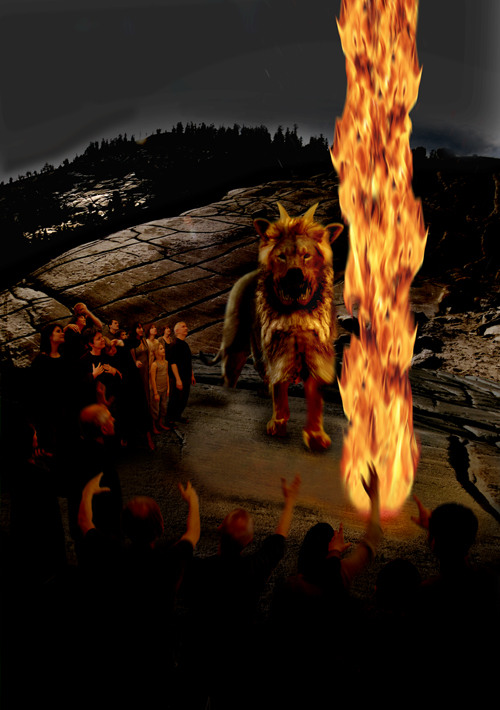 Apocalypse 13:13

Elle opérait 
de grands prodiges, même jusqu’à faire descendre du feu du ciel sur la terre, 
à la vue des hommes.
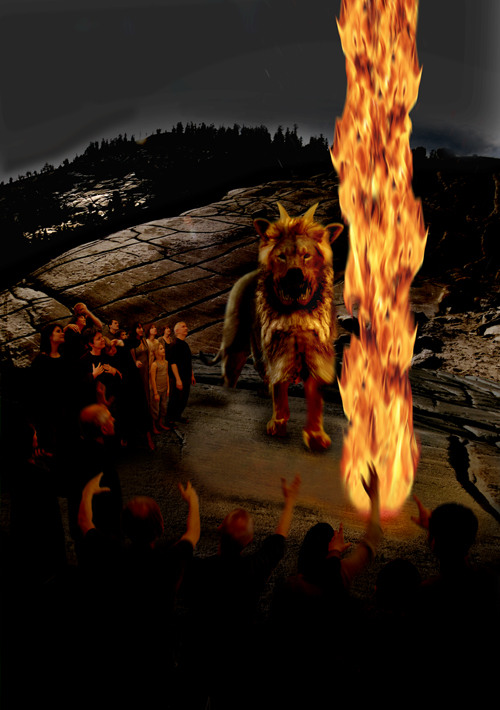 Apocalypse 13:14

Et elle séduisait les habitants de la terre par les prodiges qu’il lui était donné d’opérer en présence de la bête, disant aux habitants 
de la terre de faire une image à la bête qui avait la blessure de l’épée et qui vivait.
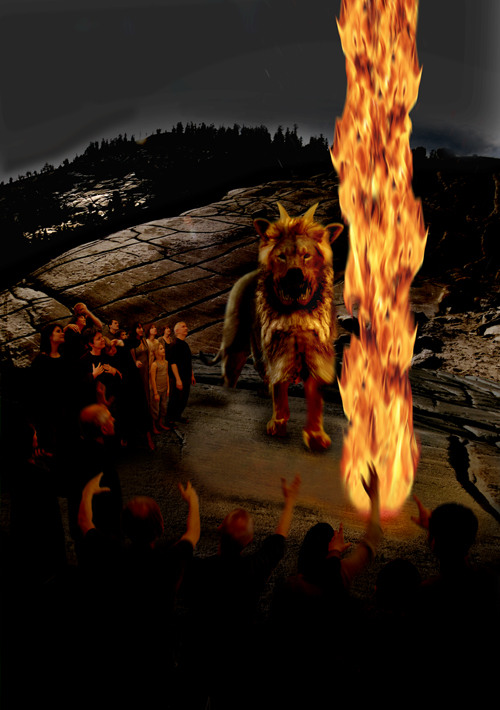 Apocalypse 13:15

Et il lui fut donné d’animer l’image de la bête, 
afin que l’image de la bête parlât, et qu’elle fît que 
tous ceux qui n’adoreraient pas l’image de la bête fussent tués.
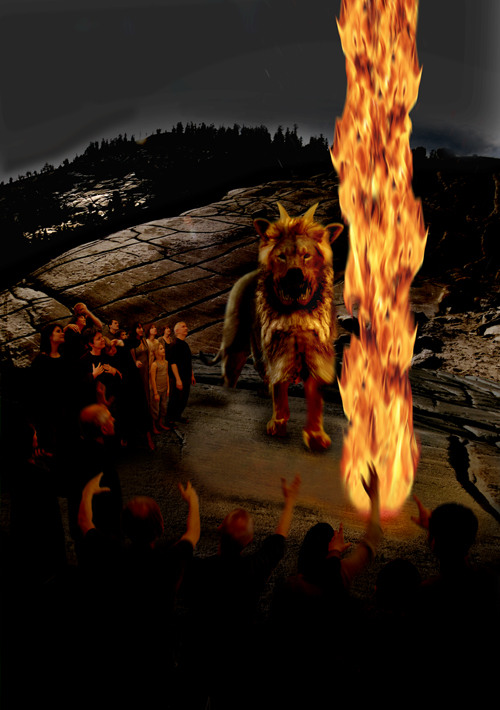 Apocalypse 13:16

Et elle fit que tous, 
petits et grands, 
riches et pauvres, 
libres et esclaves, 
reçussent une marque 
sur leur main droite 
ou sur leur front,
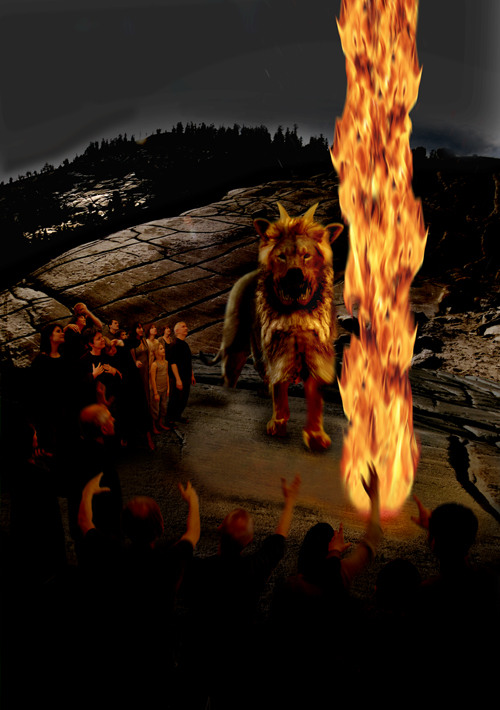 Apocalypse 13:17

et que personne 
ne pût acheter ni vendre, 
sans avoir la marque, 
le nom de la bête 
ou le nombre de son nom.
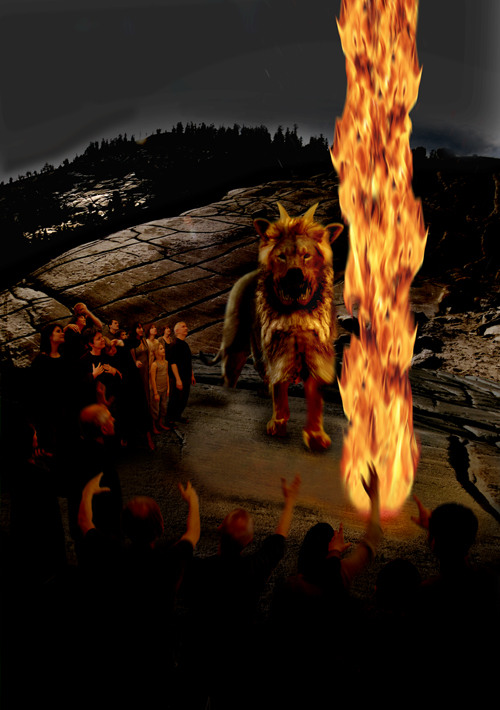 Apocalypse 13:18

C’est ici la sagesse. 
Que celui qui a 
de l’intelligence 
calcule le nombre 
de la bête. 
Car c’est un nombre 
d’homme, et son nombre 
est six cent soixante-six.
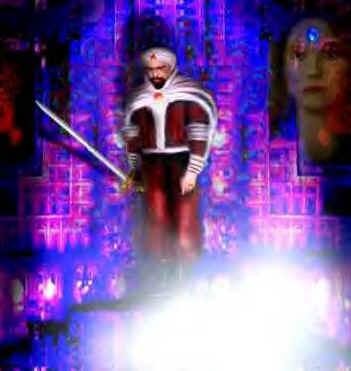 2 Thessaloniciens 2:4

L’adversaire qui s’élève 
au-dessus de tout 
ce qu’on appelle Dieu 
ou de ce qu’on adore, 
jusqu’à s’asseoir 
dans le temple de Dieu, 
se proclamant lui-même Dieu
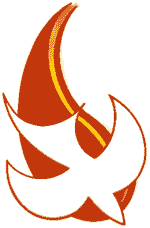 Jean 16:14 

Il me glorifiera, 
parce qu’il prendra 
de ce qui est à moi, 
et vous l’annoncera.
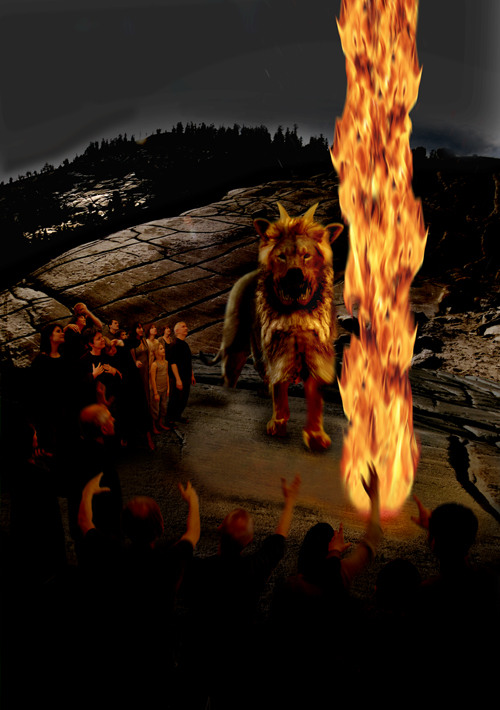 Apocalypse 13:12

Elle faisait que la terre et ses habitants adoraient la première bête, dont la blessure mortelle avait été guérie.
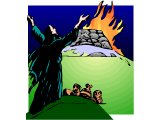 1 Rois 18:38

le feu de l’Éternel tomba, 
et il consuma l’holocauste, 
le bois, les pierres et la terre, 
et il absorba l’eau qui était 
dans le fossé.
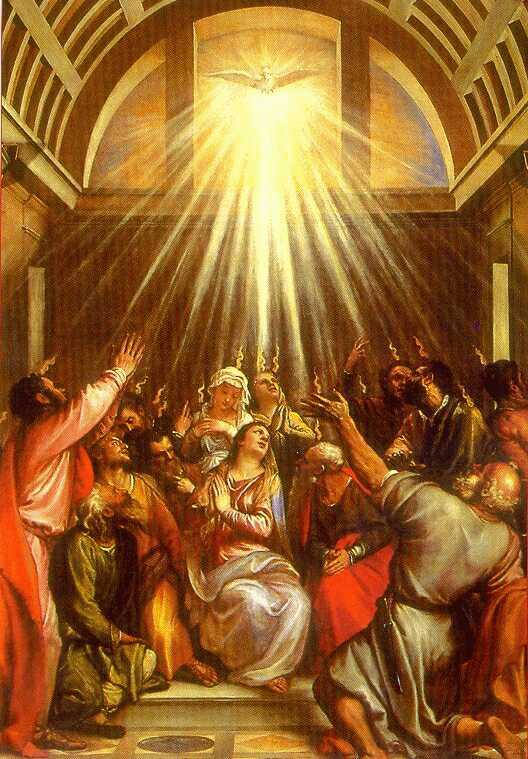 Actes 2:1,3

Le jour de la Pentecôte … 
Des langues, semblables 
à des langues de feu, leur apparurent, séparées les unes des autres, 
et se posèrent sur chacun d’eux.
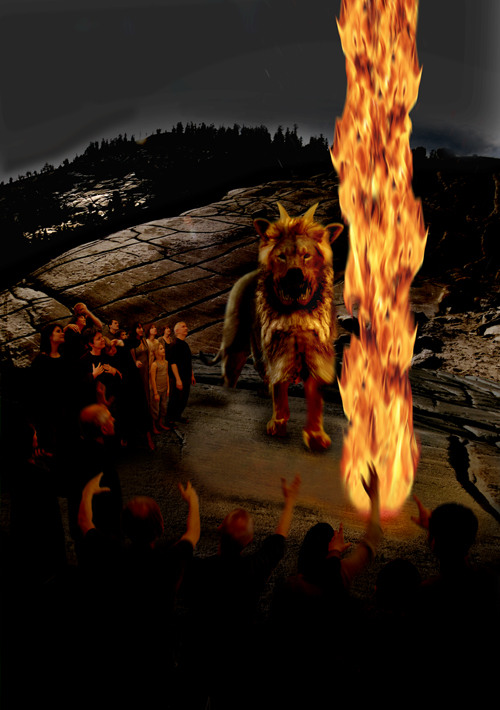 Apocalypse 13:13

Elle opérait 
de grands prodiges, même jusqu’à faire descendre du feu du ciel sur la terre, 
à la vue des hommes.
Jean 16:13

Quand le consolateur sera venu, l’Esprit de vérité, 
il vous conduira 
dans toute la vérité
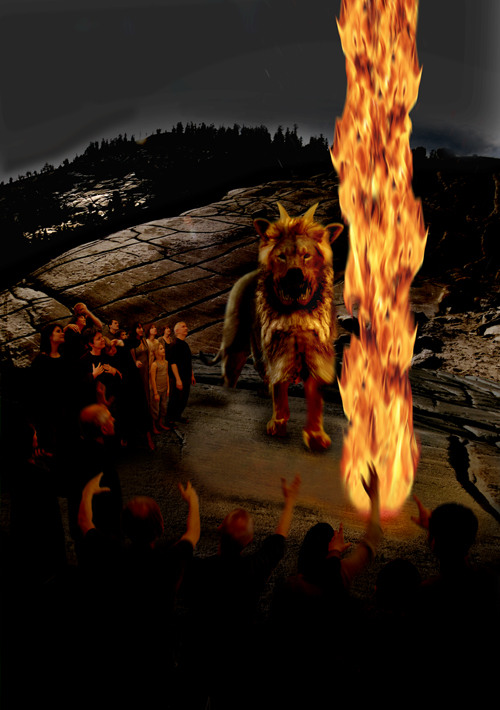 Apocalypse 13:14

Et elle séduisait les habitants de la terre par les prodiges qu’il lui était donné d’opérer en présence de la bête, disant aux habitants 
de la terre de faire une image à la bête qui avait la blessure de l’épée et qui vivait.
Ephésiens 1:13

En lui vous avez cru 
et vous avez été scellés 
du Saint-Esprit
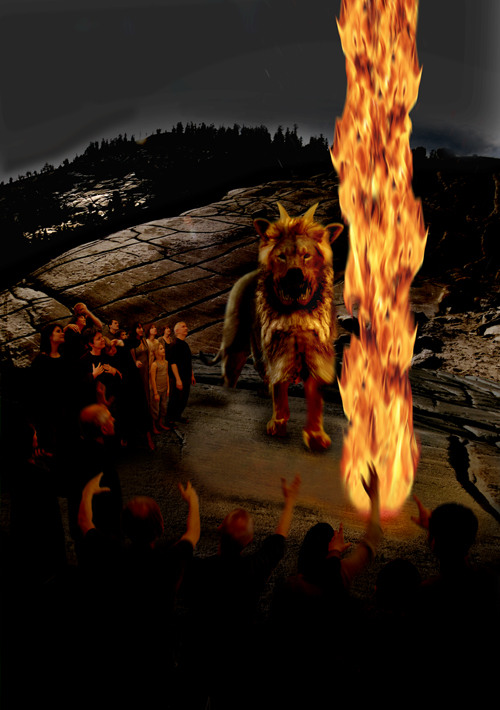 Apocalypse 13:16

Et elle fit que tous, 
petits et grands, 
riches et pauvres, 
libres et esclaves, 
reçussent une marque 
sur leur main droite 
ou sur leur front,
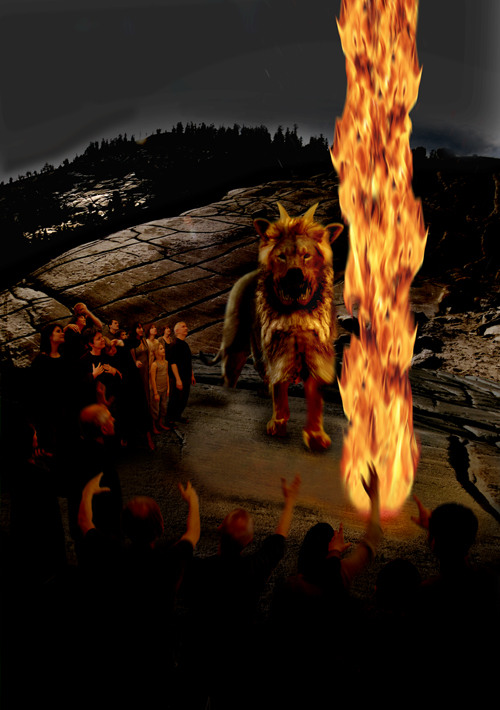 Apocalypse 13:17

et que personne 
ne pût acheter ni vendre, 
sans avoir la marque
Apocalypse 3:12

J’écrirai sur lui le nom de mon Dieu, 
et le nom de la ville de mon Dieu, 
de la nouvelle Jérusalem qui descend 
du ciel d’auprès de mon Dieu, 
et mon nom nouveau.
Apocalypse 7:3

Ne faites point de mal à la terre, 
ni à la mer, ni aux arbres, 
jusqu’à ce que nous ayons marqué 
du sceau le front des serviteurs 
de notre Dieu.
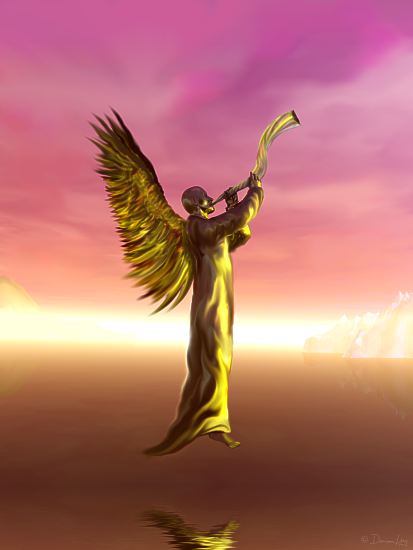 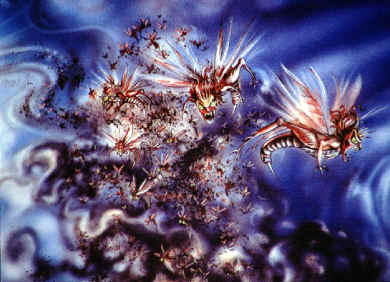 Apocalypse 9:4 

Il leur fut dit de ne point faire de mal 
à l’herbe de la terre, ni à aucune verdure, 
ni à aucun arbre, mais seulement 
aux hommes qui n’avaient pas 
le sceau de Dieu sur le front.
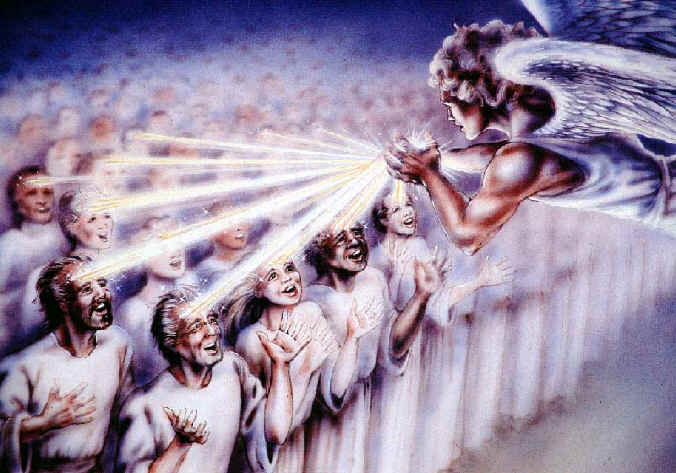 Apocalypse 14:1 

Je regardai, et voici, l’agneau se tenait 
sur la montagne de Sion, et avec lui 
cent quarante-quatre mille personnes, 
qui avaient son nom et le nom de son Père écrits sur leurs fronts.
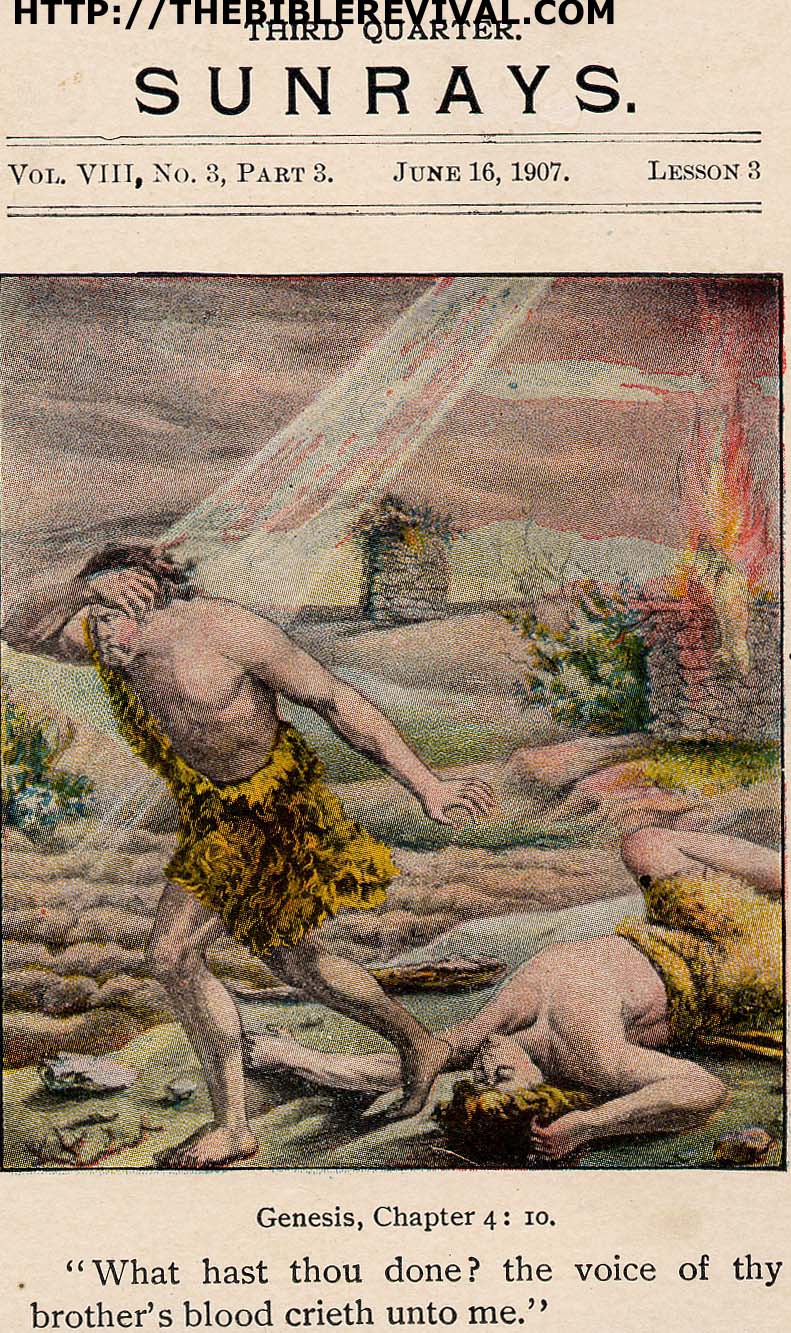 Genèse 4:15

L’Éternel mit 
un signe sur Caïn pour que quiconque le trouverait 
ne le tuât point.
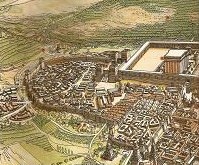 Ezékiel 9:4 

L’Éternel lui dit : 
Passe au milieu de la ville, 
au milieu de Jérusalem, 
et fais une marque sur le front des hommes qui soupirent 
et qui gémissent à cause 
de toutes les abominations 
qui s’y commettent.
Apocalypse 3:12

Celui qui vaincra … j’écrirai sur lui 
le nom de mon Dieu, 
et le nom de la ville de mon Dieu, 
de la nouvelle Jérusalem qui descend 
du ciel d’auprès de mon Dieu, 
et mon nom nouveau.
Apocalypse 13:17

Personne ne pût acheter 
ni vendre, 
sans avoir la marque, 
le nom de la bête 
ou le nombre de son nom.
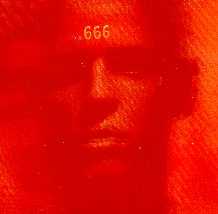 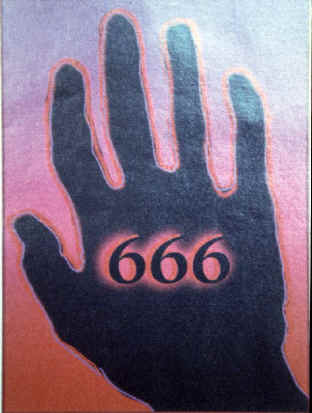 Apocalypse 13:9

Si quelqu’un adore la bête 
et son image, 
et reçoit une marque 
sur son front 
ou sur sa main,
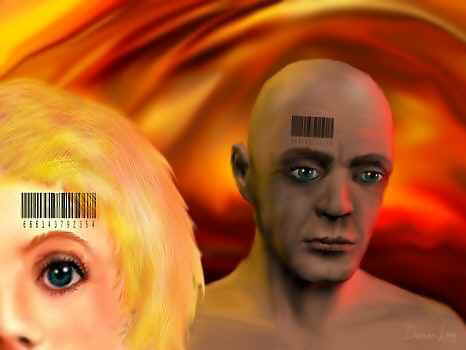 Apocalypse 13:10

il boira, lui aussi, du vin de la fureur 
de Dieu, versé sans mélange 
dans la coupe de sa colère, 
et il sera tourmenté 
dans le feu et le soufre, 
devant les saints anges 
et devant l’agneau.
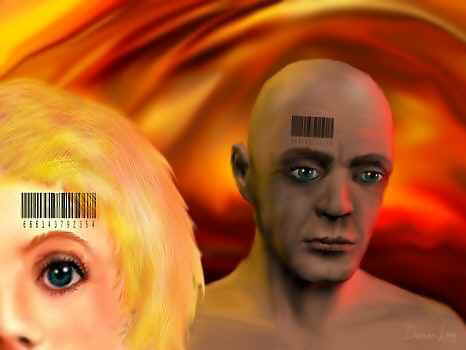 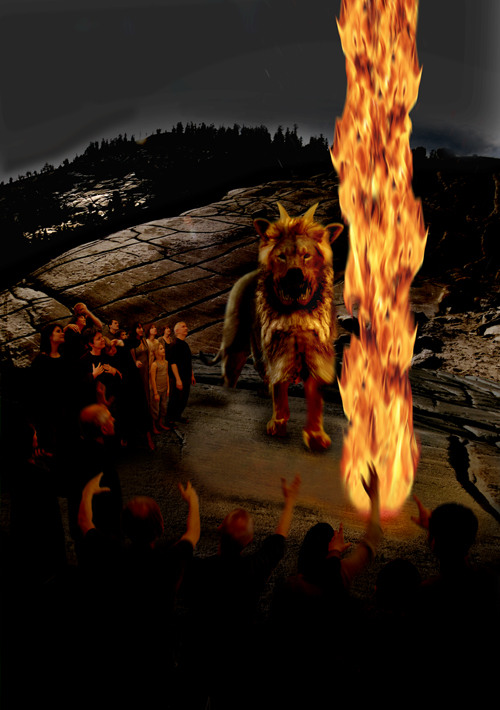 Apocalypse 13:18

C’est ici la sagesse. 
Que celui qui a 
de l’intelligence 
calcule le nombre 
de la bête. 
Car c’est un nombre 
d’homme, et son nombre 
est six cent soixante-six.
CHIFFRES ROMAINS

I	=	       1	
V	=	       5
X	=	     10
L	=	     50	 DCLXVI = 666
C 	=	   100
D	=	   500
M	=	1.000
CHIFFRES GRECS
Alpha		   	(a) 	=	  1
Beta		    	(b)	=	  2   
Gamma	 	(g)	=	  3
Delta		 	(d)	=	  4
Epsilon	 	(e)	=	  5
Zeta		  	(z)	=	  7
Eta		 	(ê)	=	  8
Theta		 	(th)	=	  9
Iota		 	(i)	=	 10
Kappa		 	(k)	=	 20
Lambda	 	(l)	=	 30
Mu		 	(m)	=	 40
Nu		 	(n)	=	 50
Xi		 	(x)	=	 60
Omicron	 	(o)	=	 70
Pi		 	(p)	=	 80
Ro		 	(r)	=        	100
Sigma		 	(s)	=        	200
		   	(s)	=	    6
Tau		 	(t)	=        	300
Upsilon	 	(u)	=        	400
Phi		 	(f)	=        	500  
Chi		 	(ch)	=         600
Psi		 	(ps)	=         700
Omega	 	(oo)	=         800
WILLIAMS  

W	=	400
I	=	  10
L	=	  30
L	=	  30
I	=	  10
A	=	    1
M	=	  40
S 	=	__6

		527
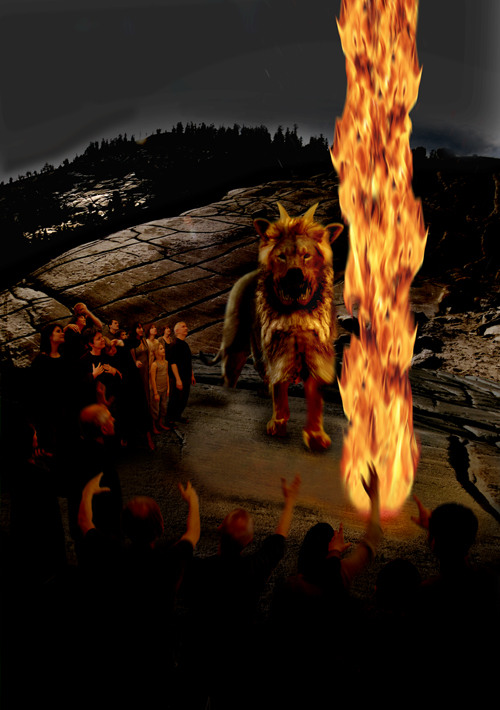 Apocalypse 13:16

Et elle fit que tous, 
petits et grands, 
riches et pauvres, 
libres et esclaves, 
reçussent une marque 
sur leur main droite 
ou sur leur front,
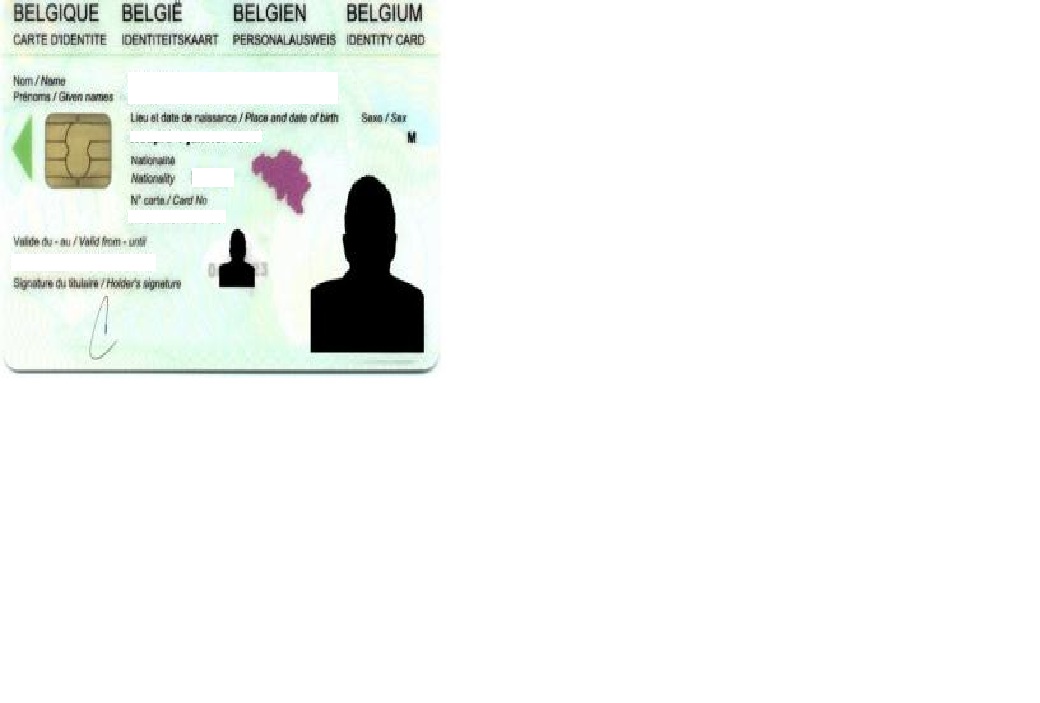